Primjena AI alata u nastavi za kreiranje multimodalnih sadržaja
CUC 2024.
19. travnja 2024.
Rovinj
Ivana Hrastović Mandarić
i
Alenka Taslak
Ivana Hrastović Mandarić
Alenka Taslak
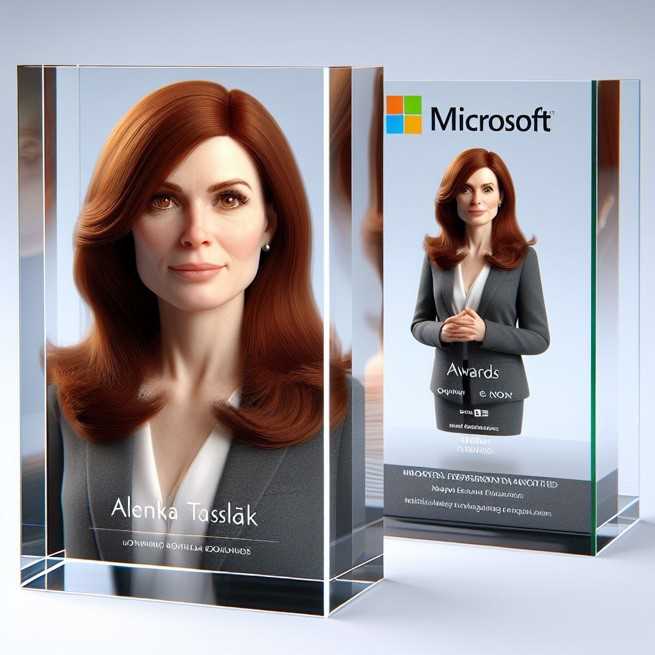 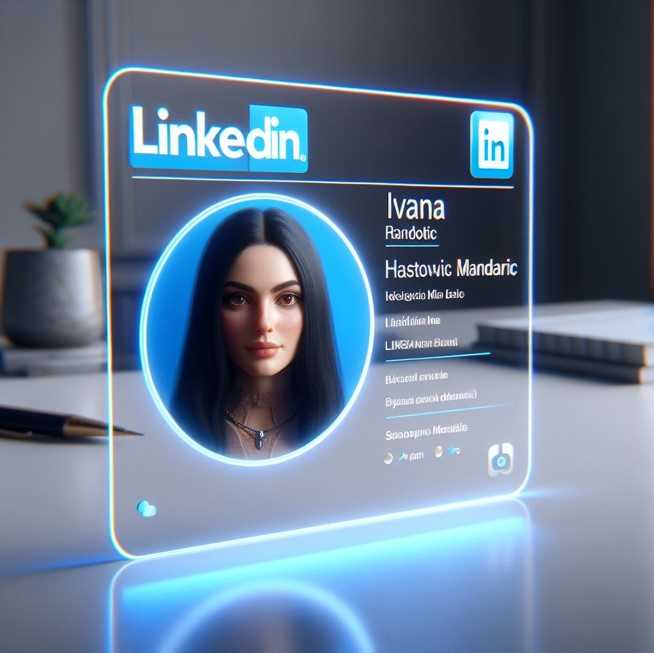 Kahoot
https://create.kahoot.it/details/2a194522-6a57-4be2-bebf-324a688daeab
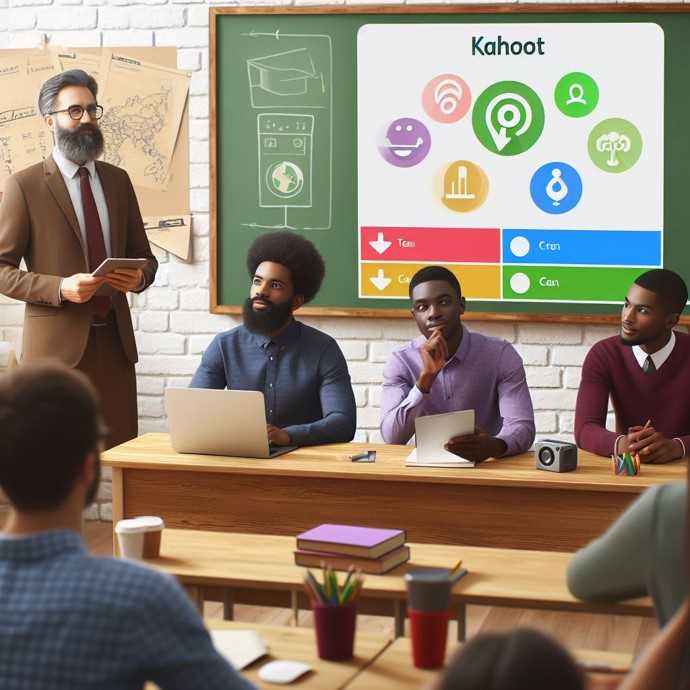 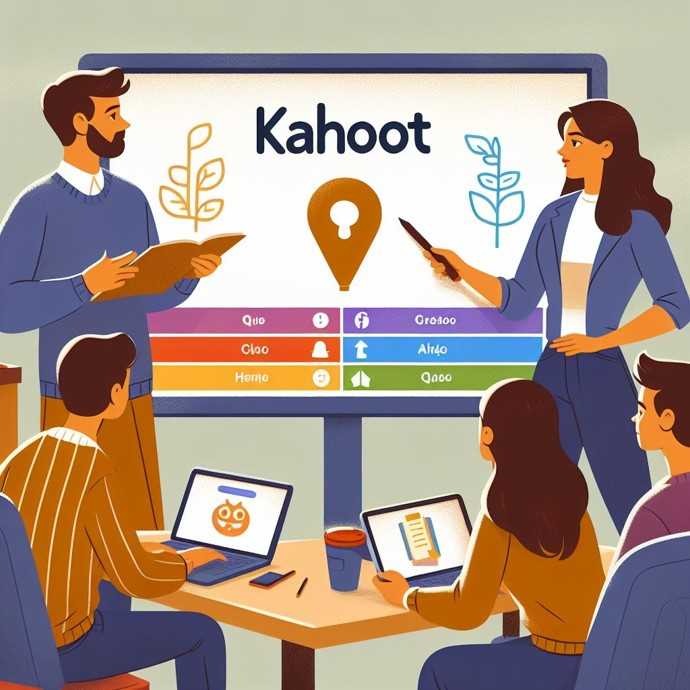 Microsoft Designer
Sadržaj radionice:
generativna AI i multimodalna AI 
-  prednosti multimodalnih sadržaja u nastavi
Microsoft Clipchamp, Flip, Canva, Immersive Reader, 
   Narakeet, Kahoot, Universe, Goosechase, 
   Microsoft Word, PPT (Office 365) 
-  prezentacija uradaka sudionika
GENERATIVNA  AI vs. MULTIMODALNA  AI
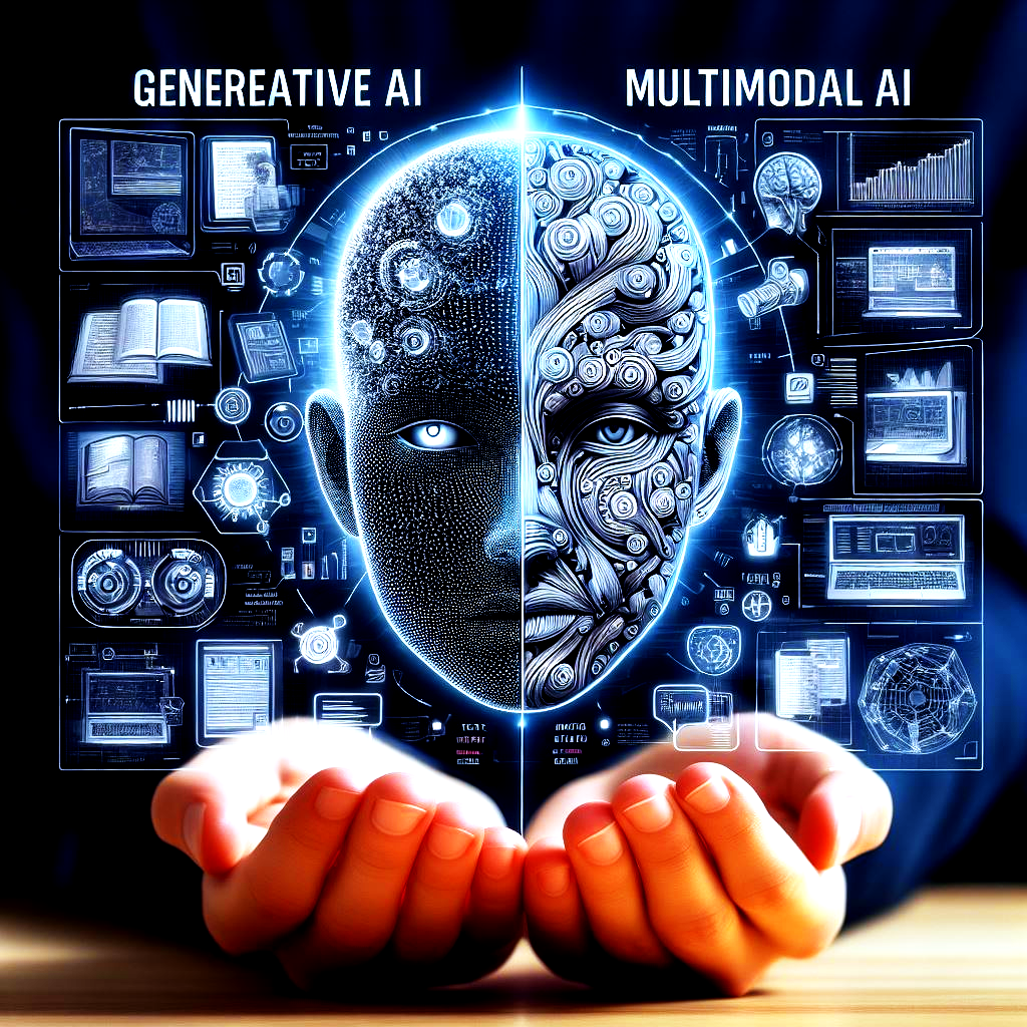 Microsoft Designer
Multimodalnost u nastavi
korištenje različitih načina komunikacije kako bi se   
    poboljšalo razumijevanje gradiva
-   integracija teksta, slika, videa i zvuka
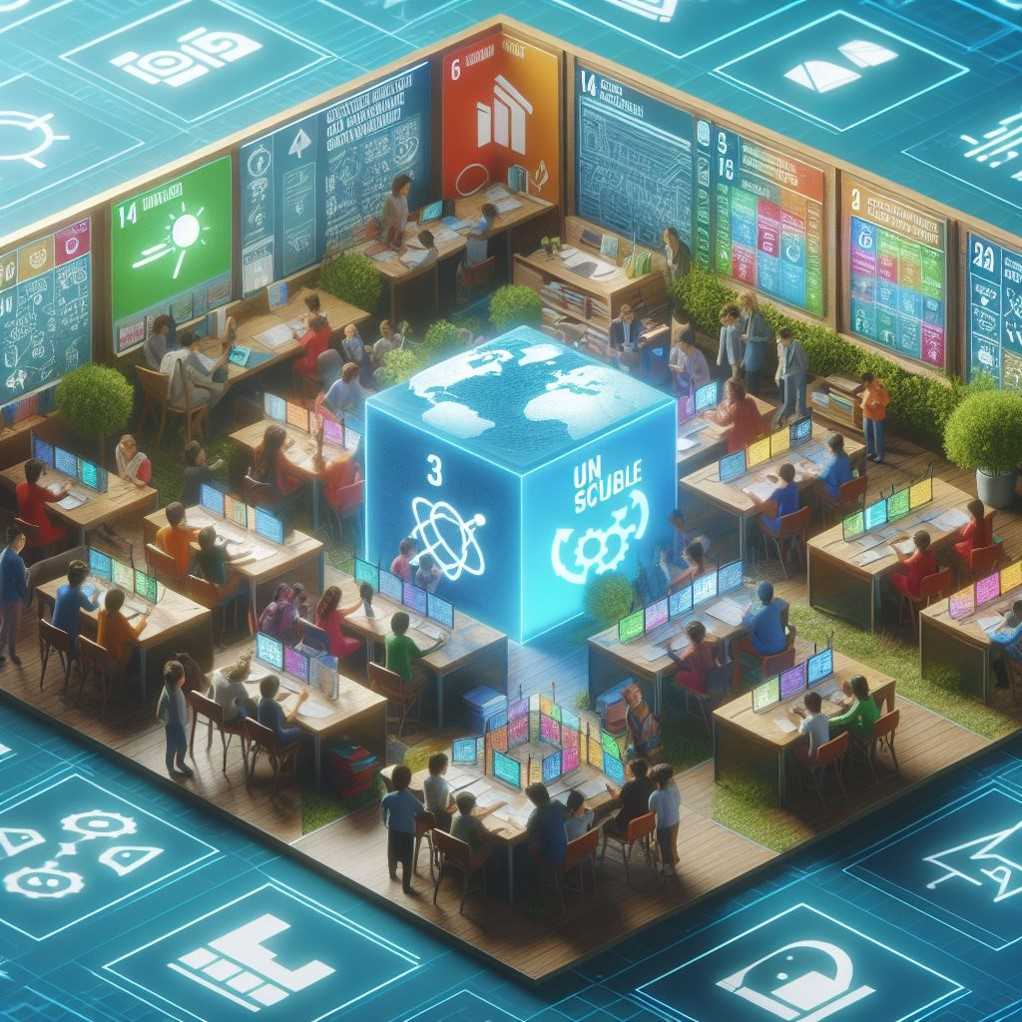 Microsoft Copilot
Prednosti multimodalnosti u nastavi
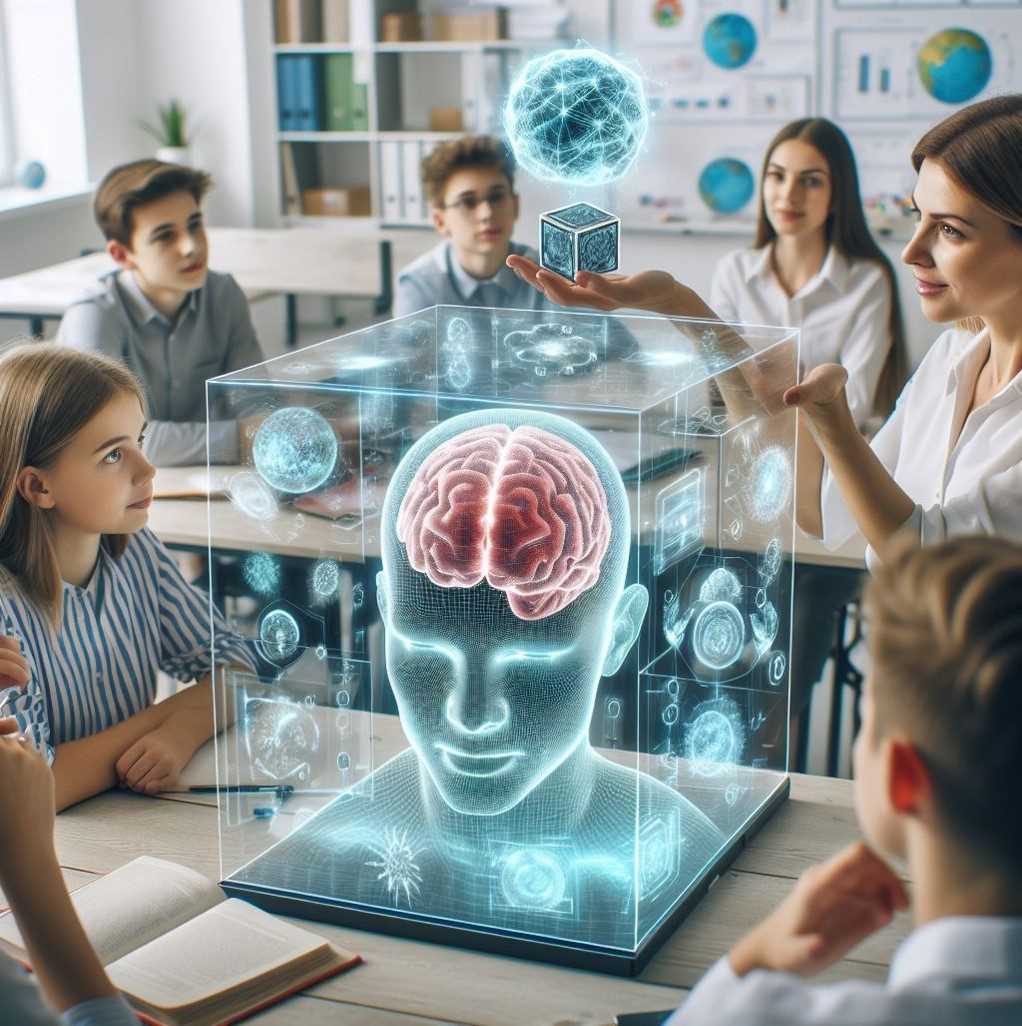 raznolikost učenja
aktivno učenje
vizualizacija koncepta
Microsoft Copilot
Integracija multimodalnosti i AI u nastavi
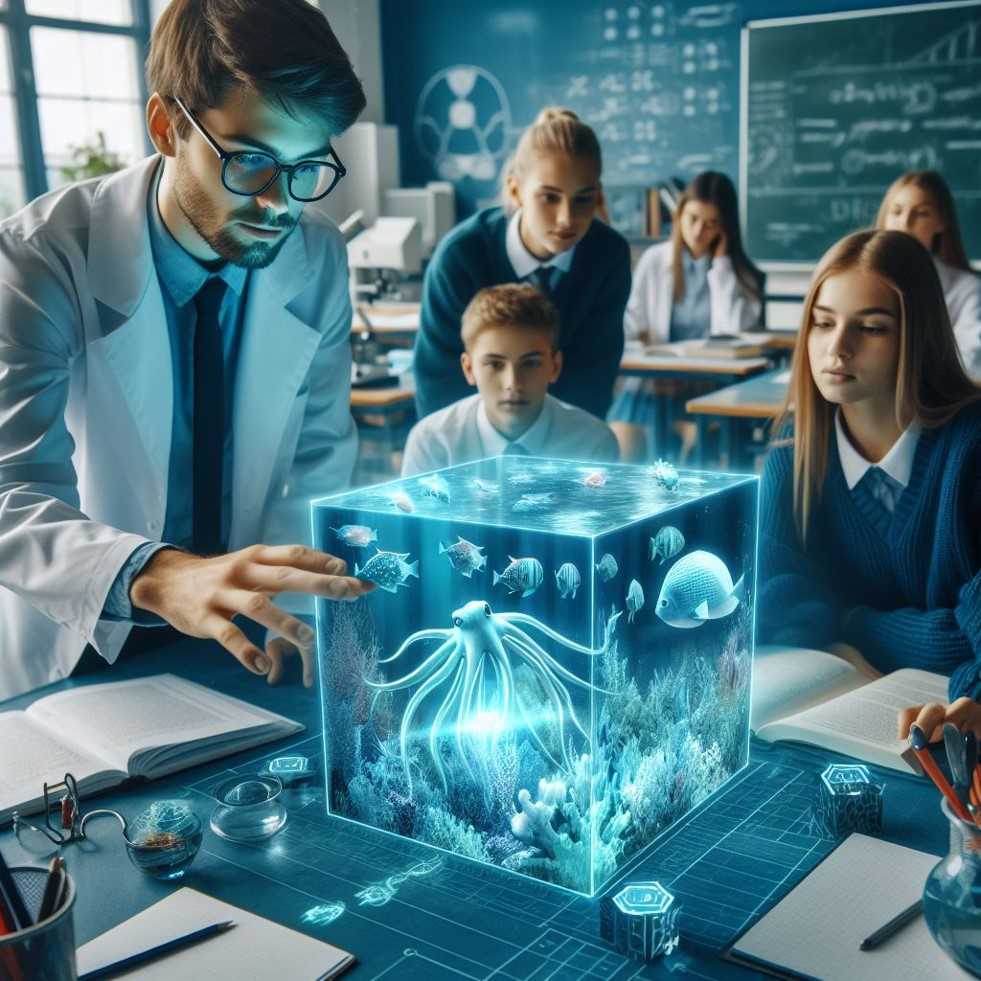 Personalizirano učenje: 
interaktivne prezentacije 
virtualni laboratoriji
online platforme
Microsoft Copilot
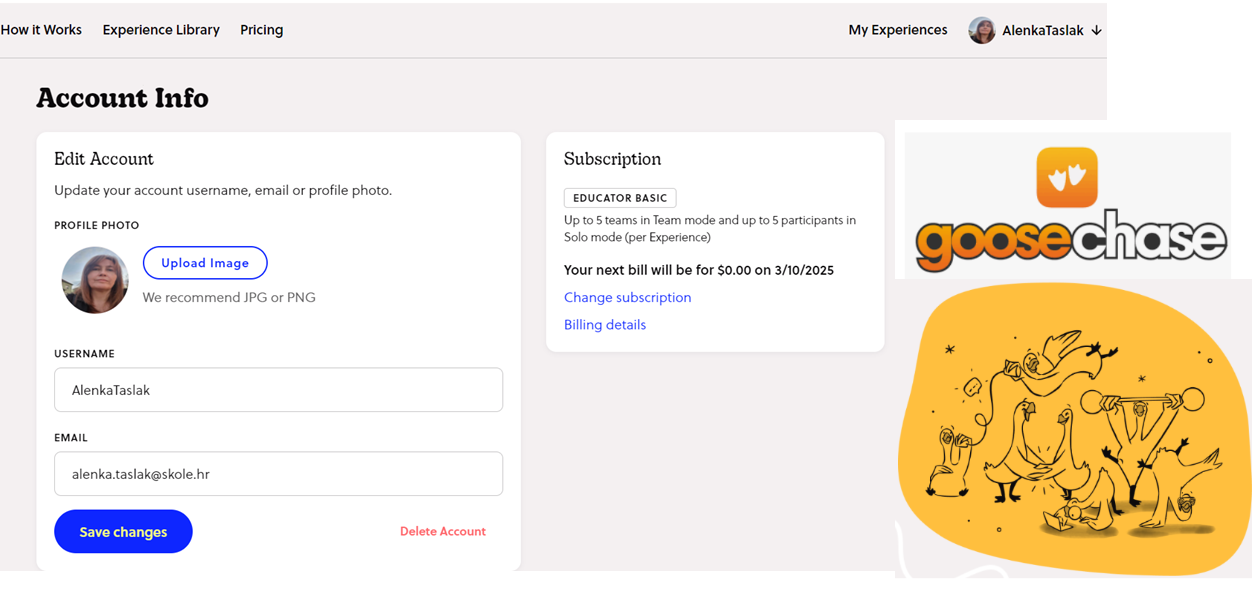 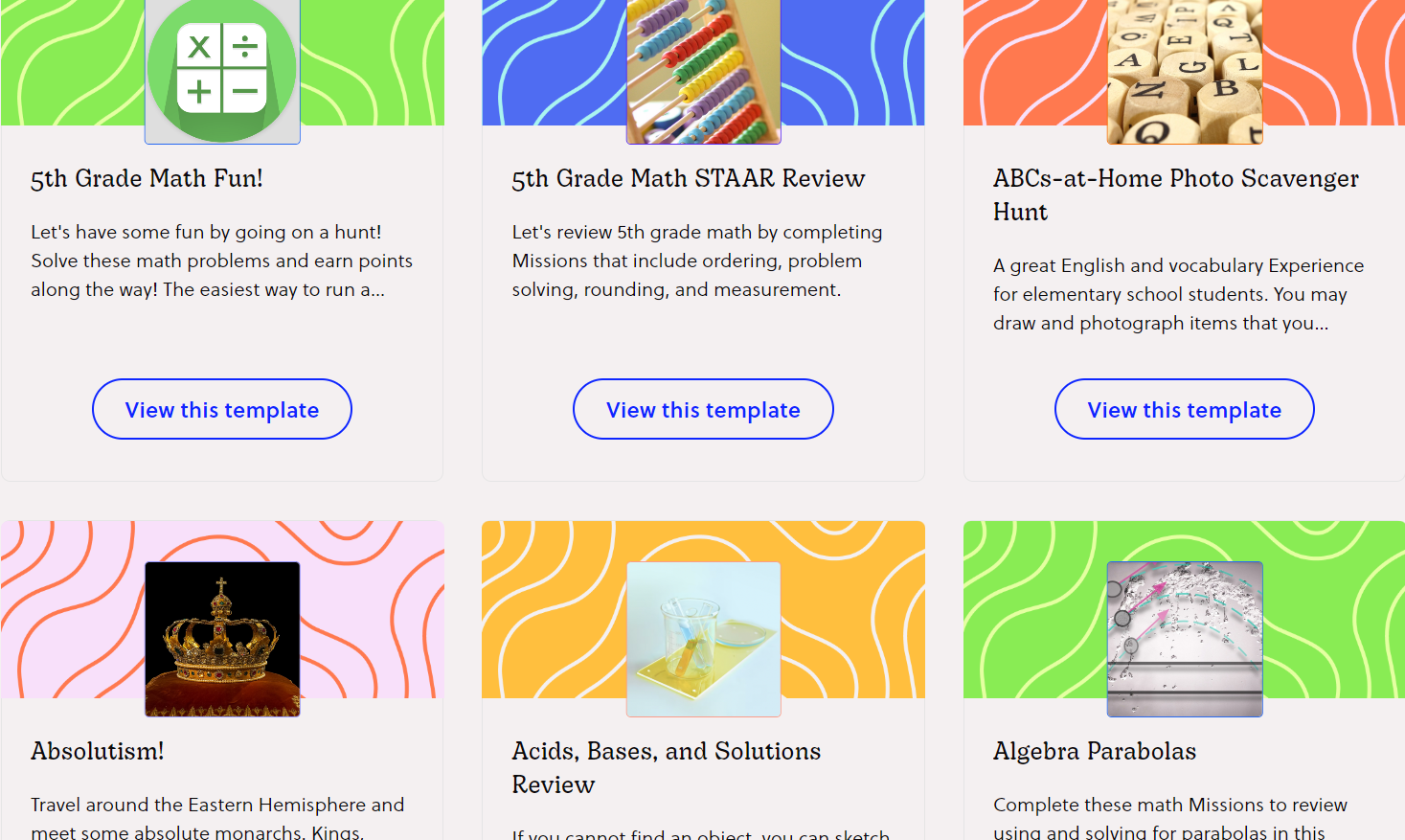 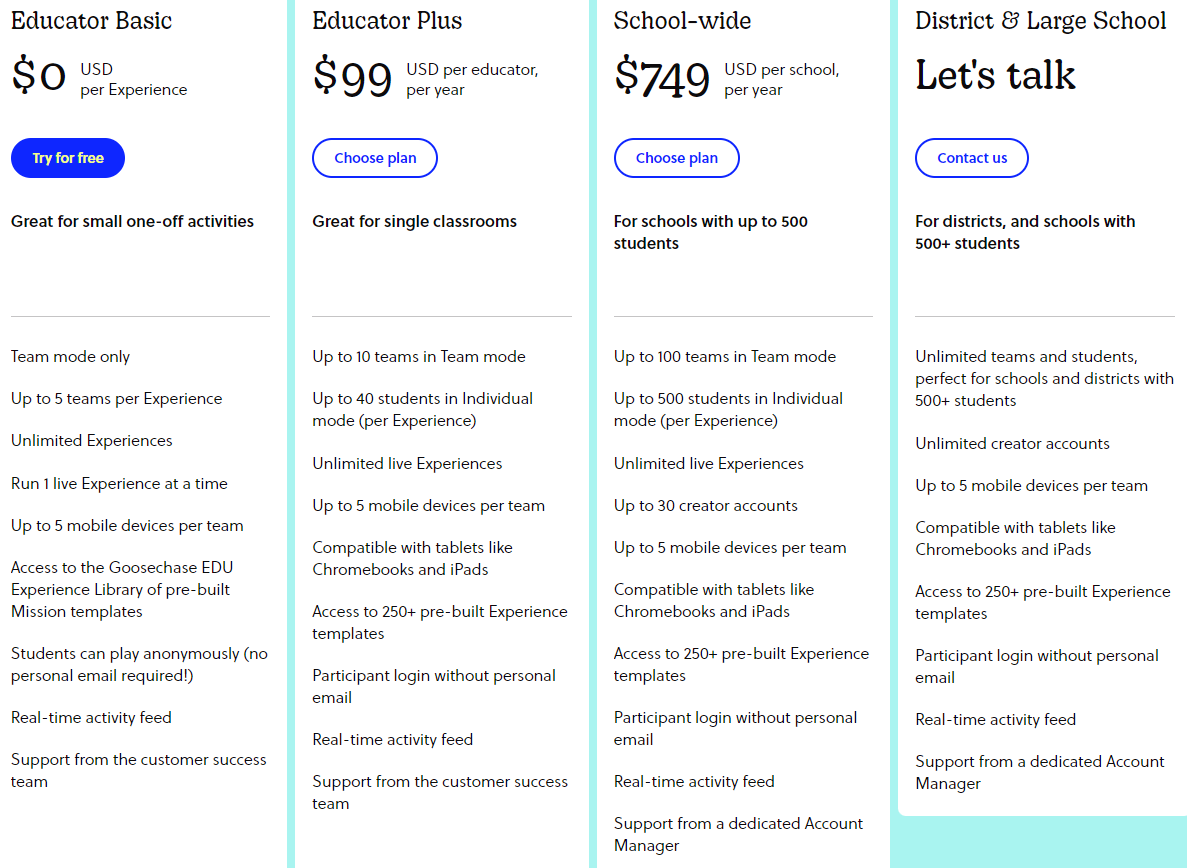 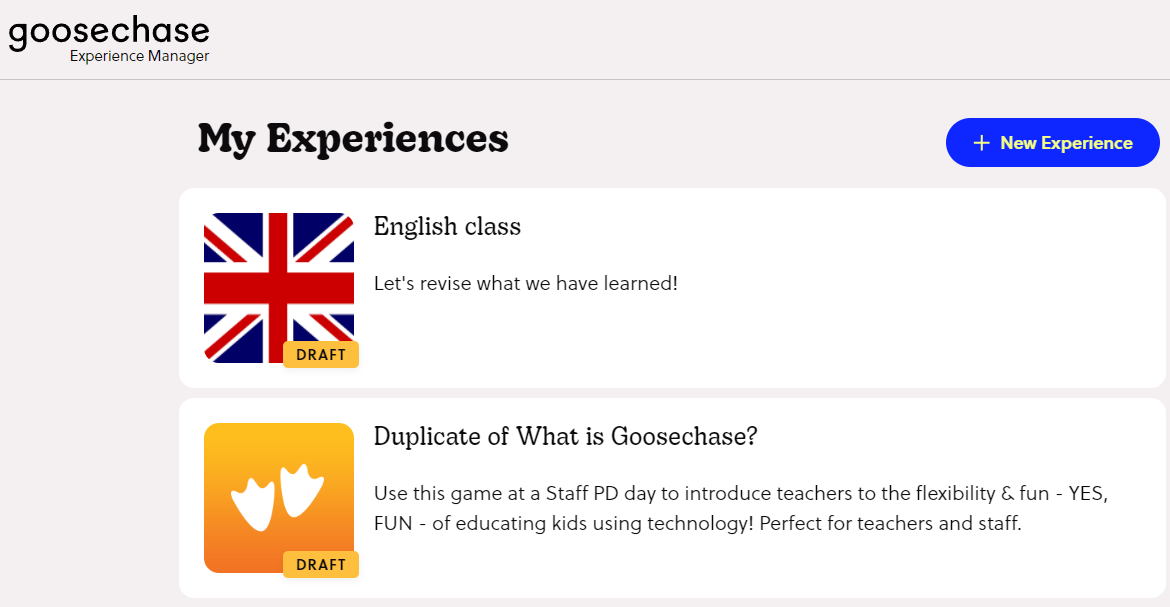 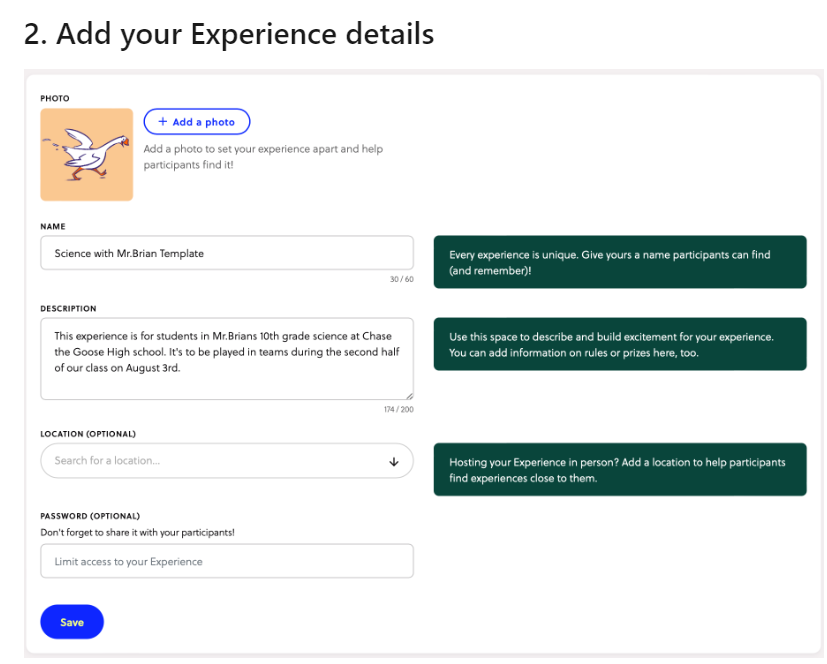 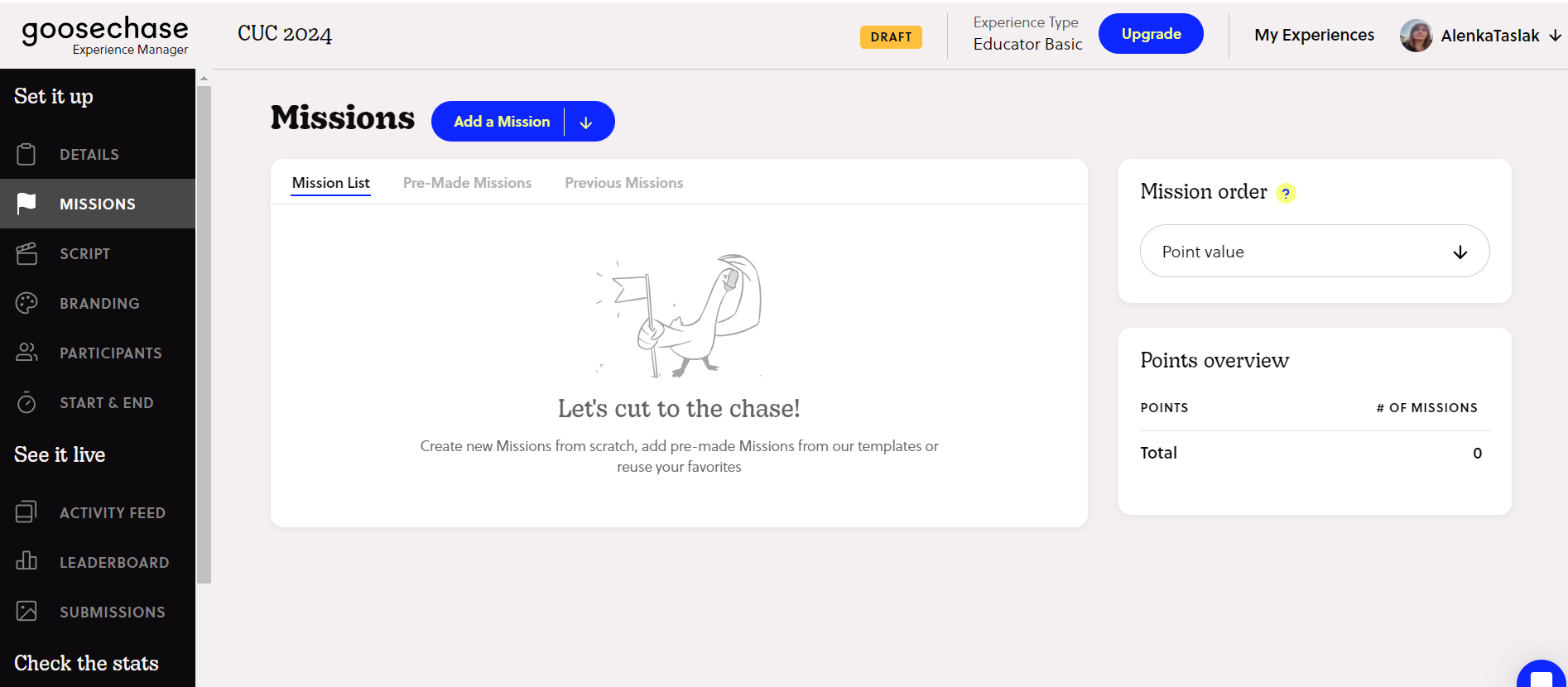 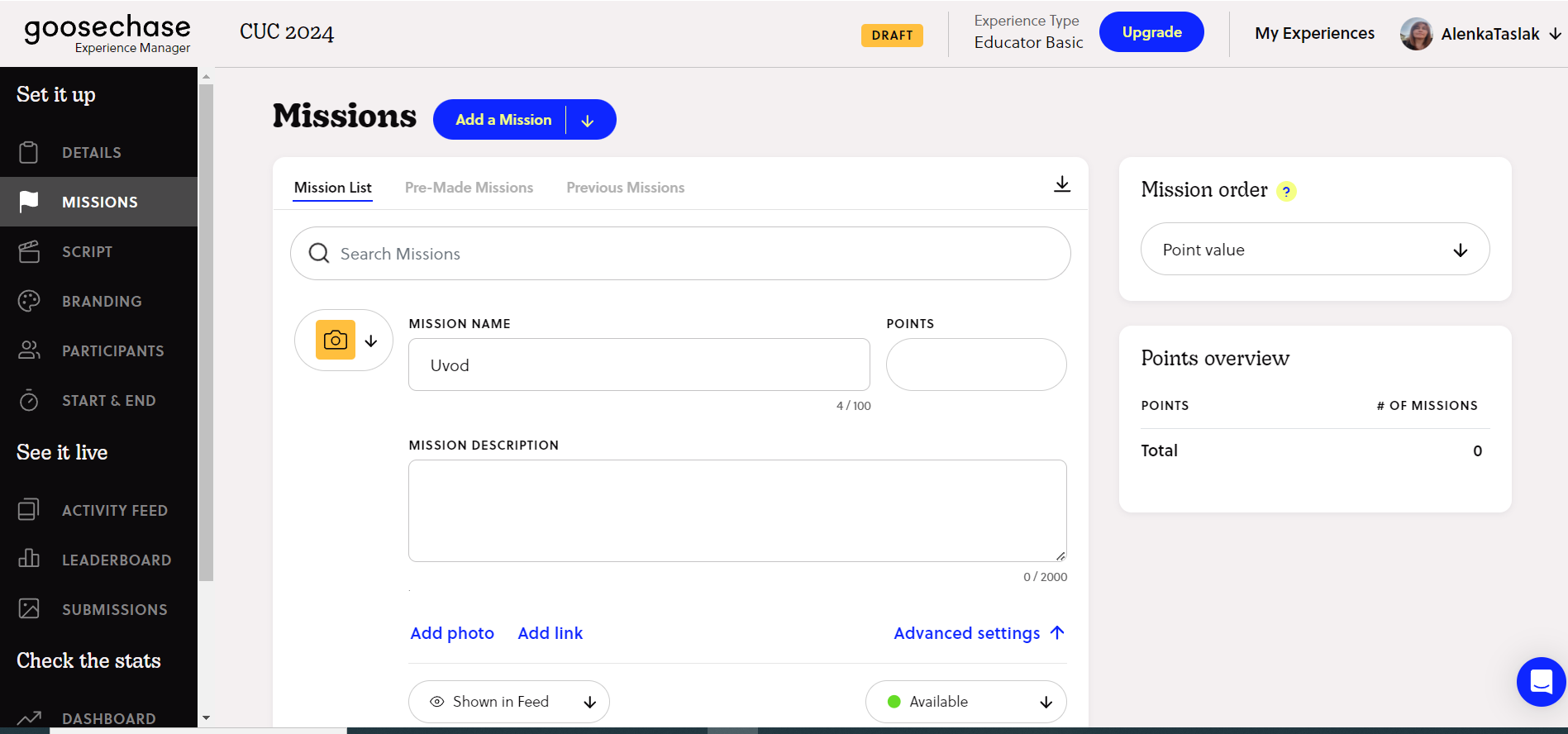 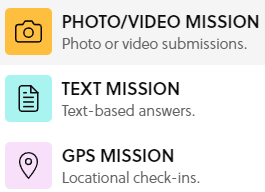 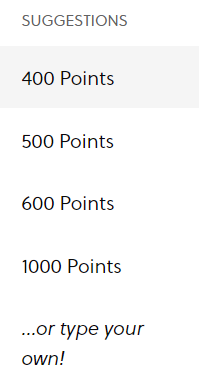 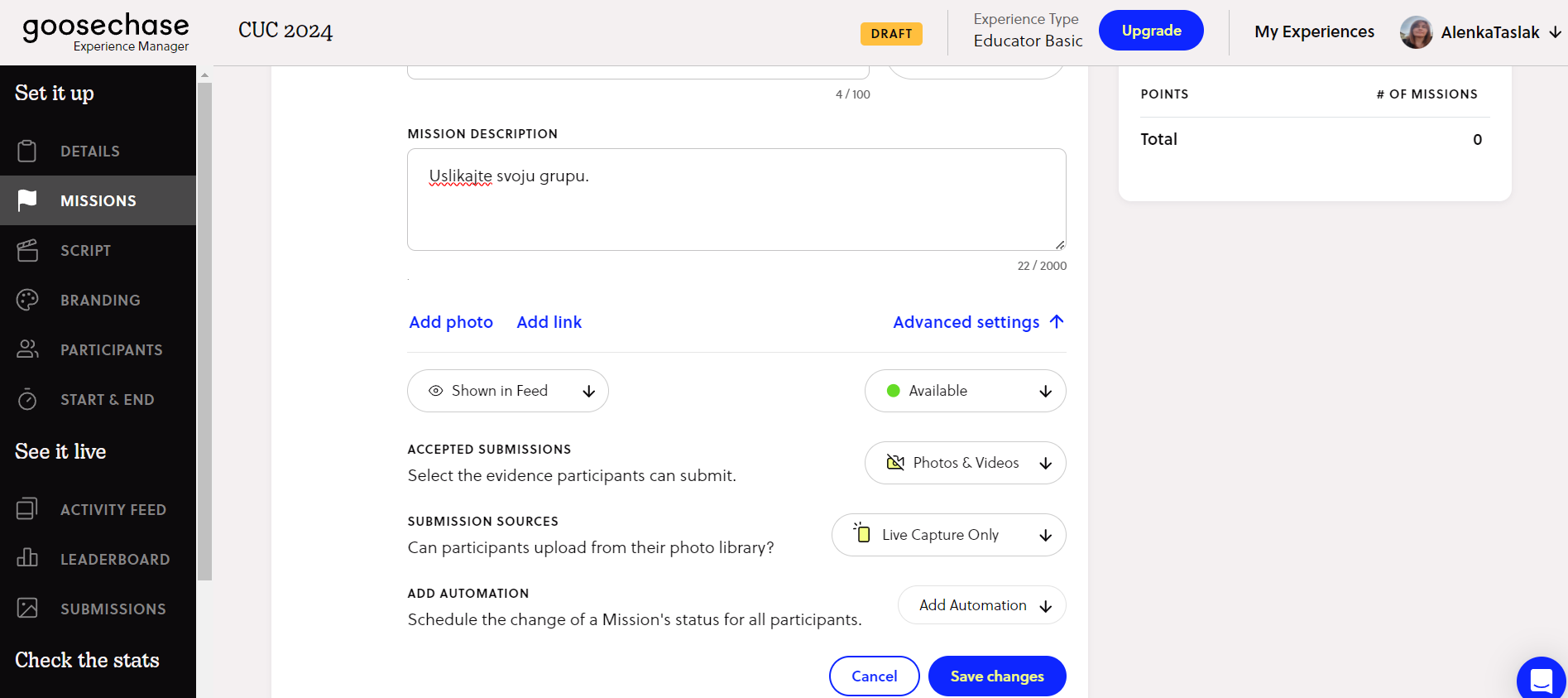 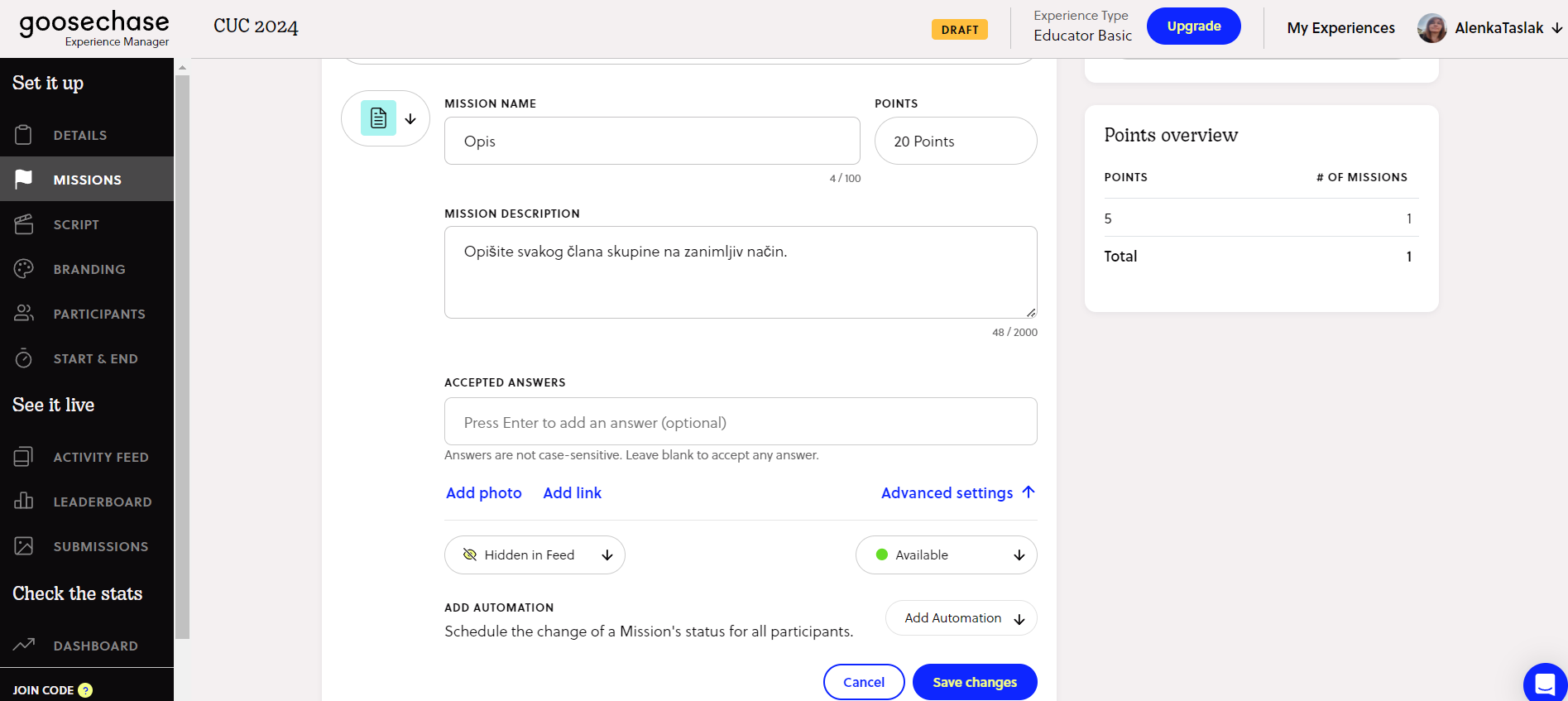 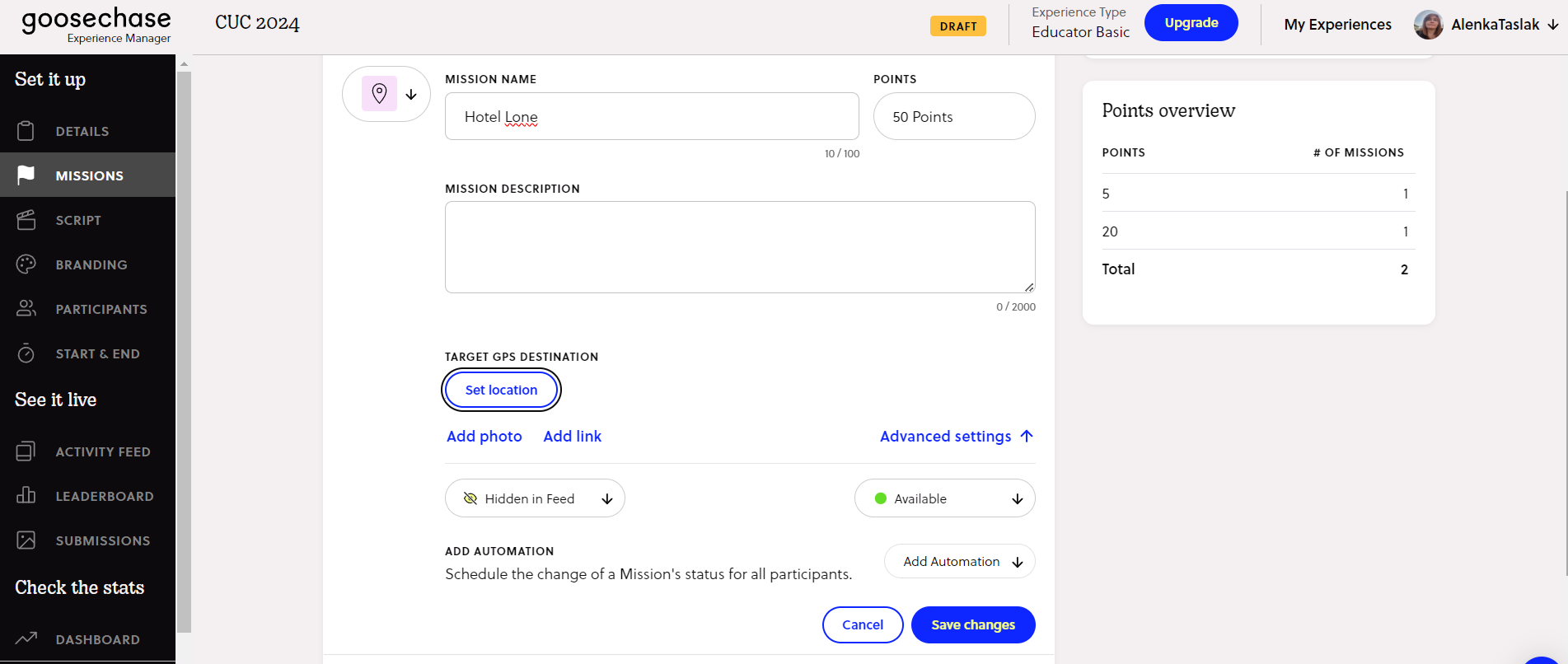 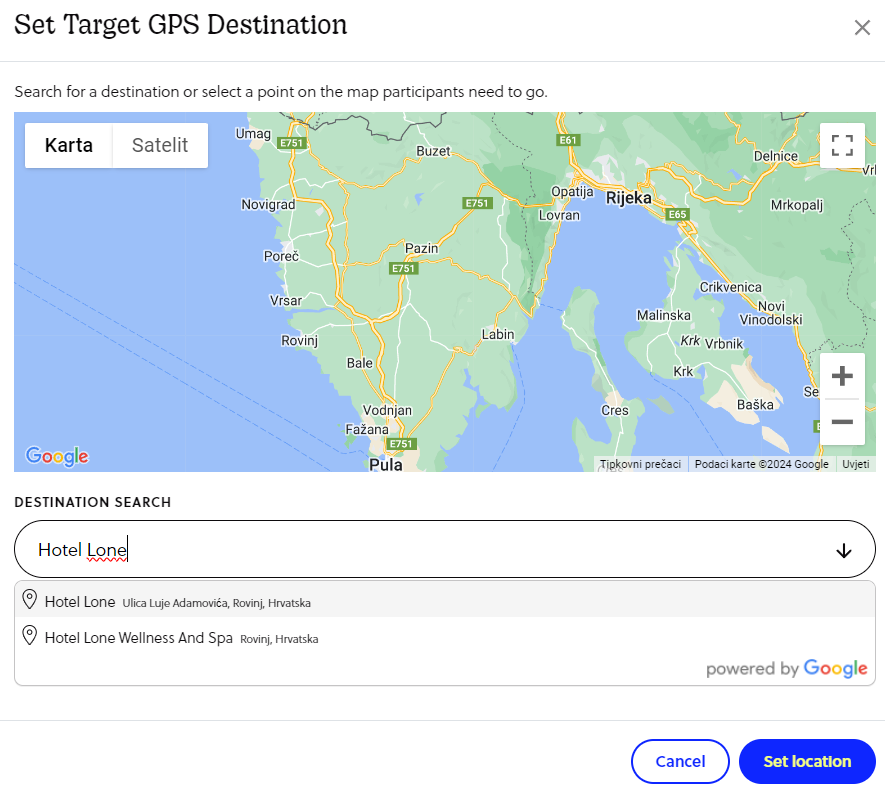 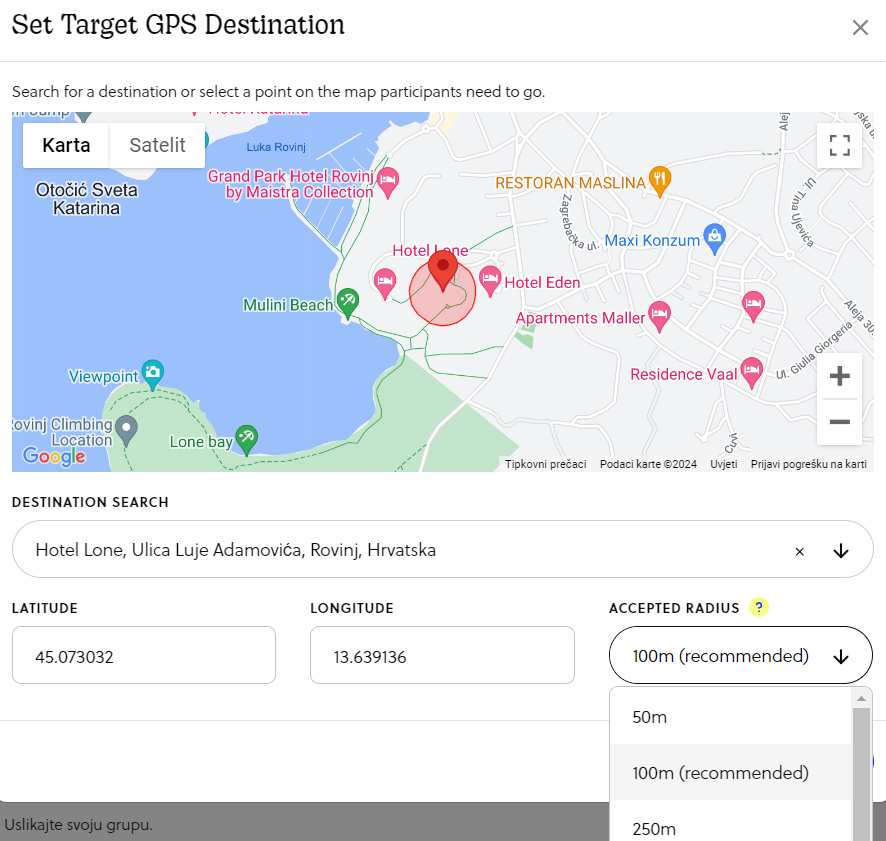 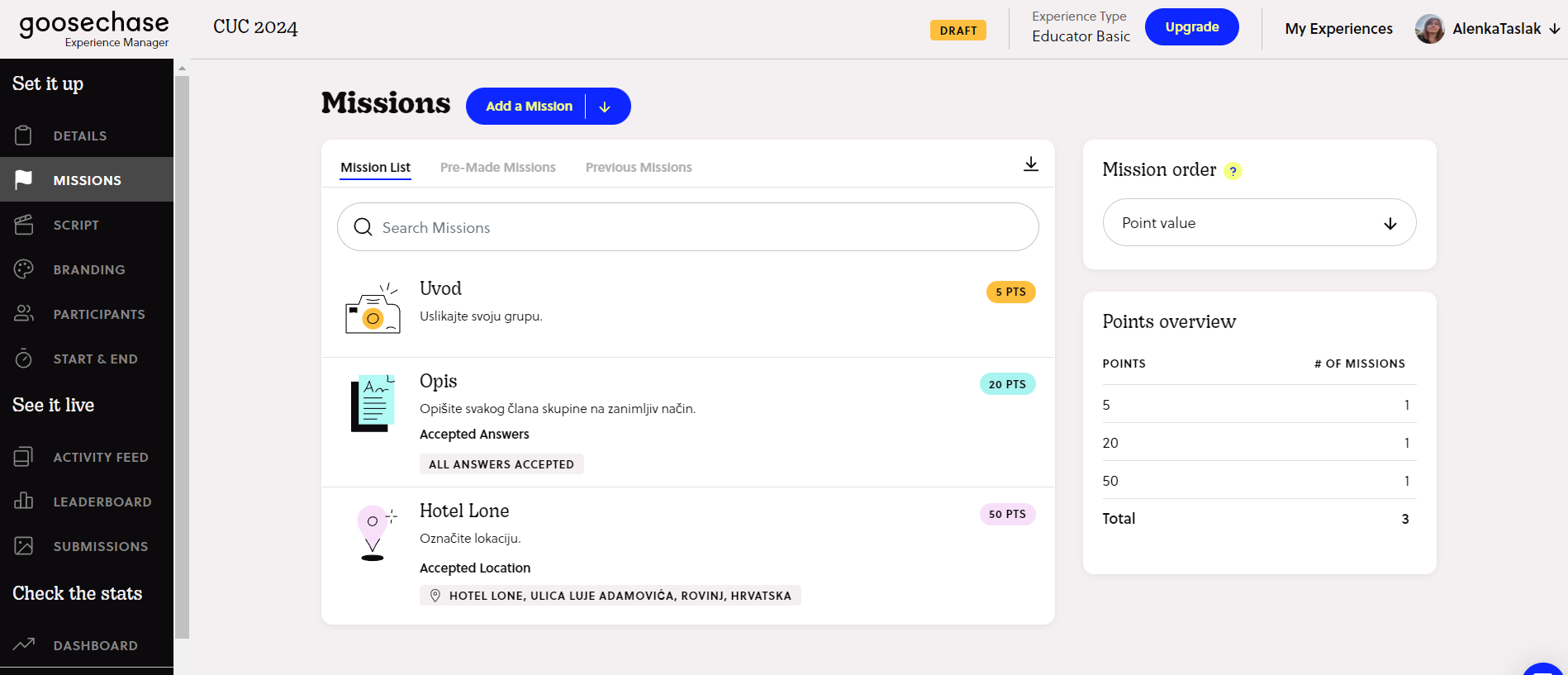 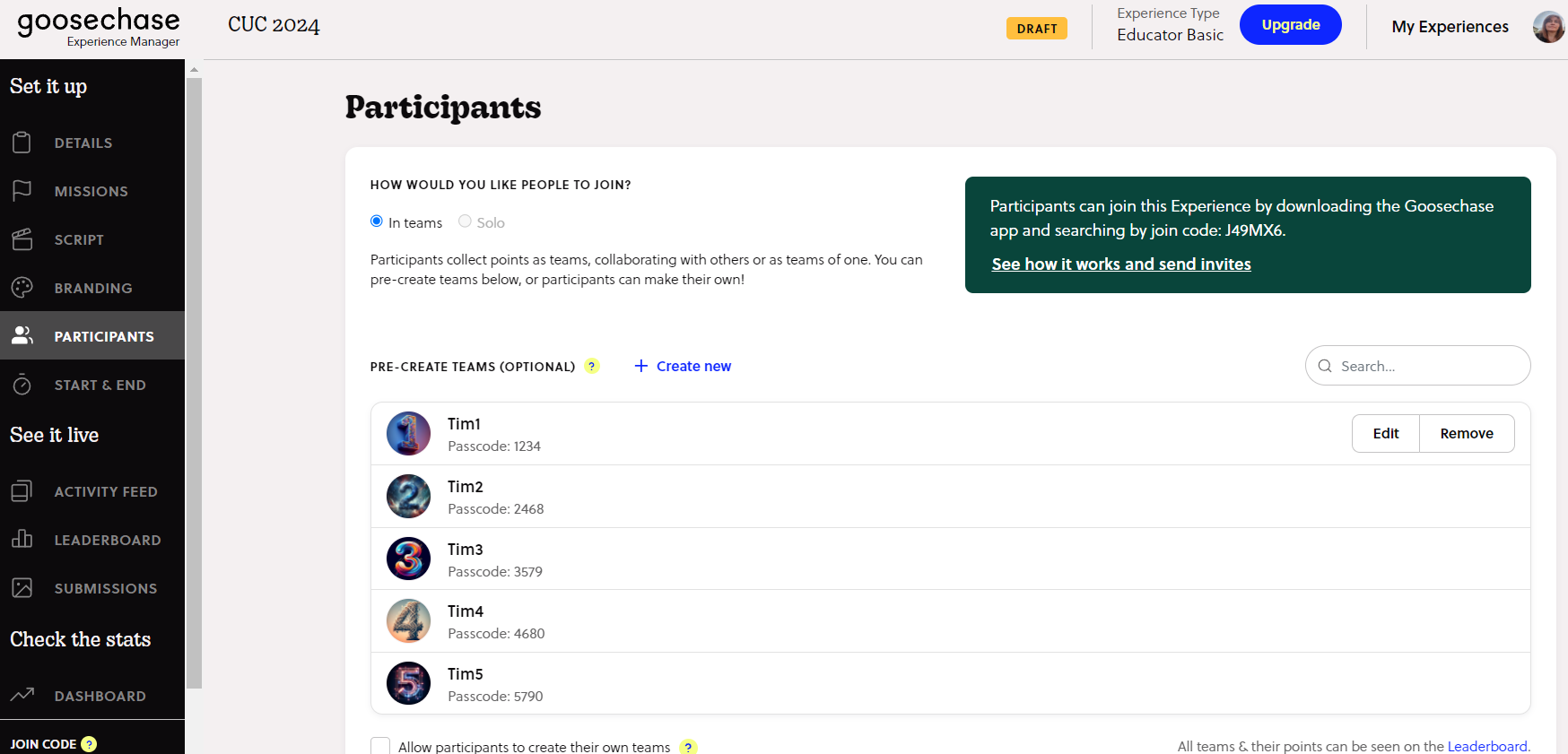 CODE:  J49MX6
NAME:  CUC 2024
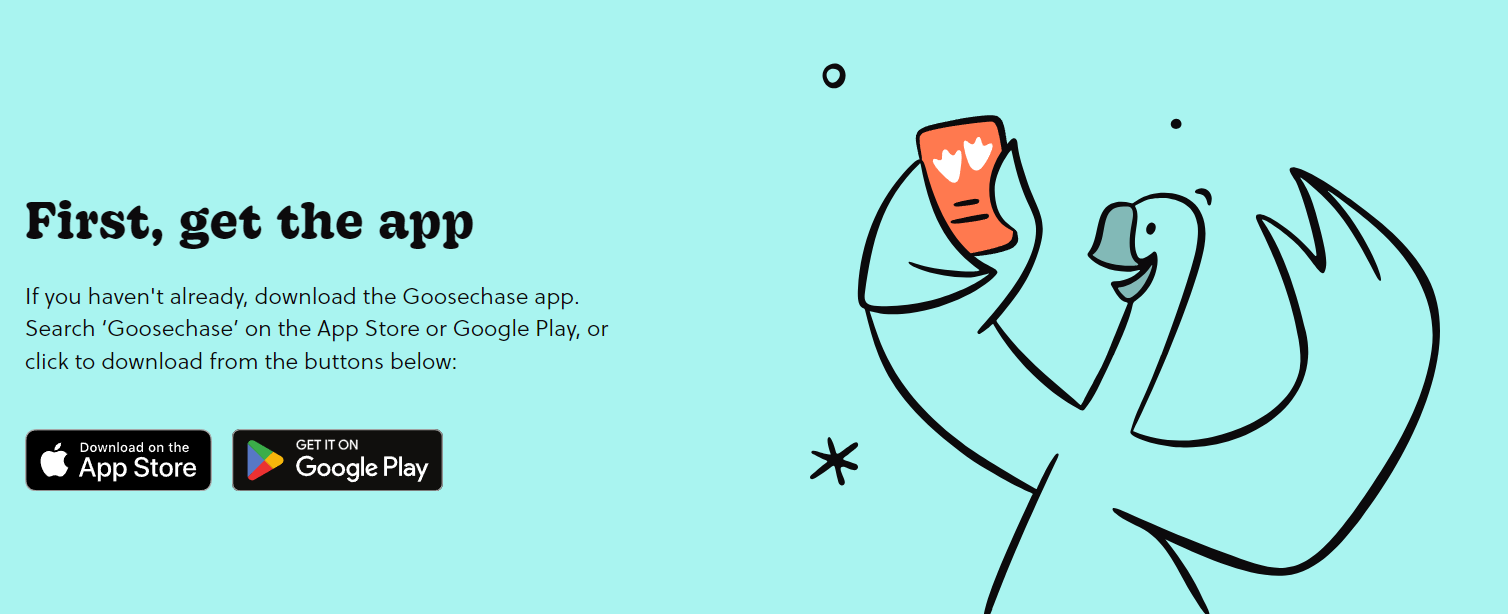 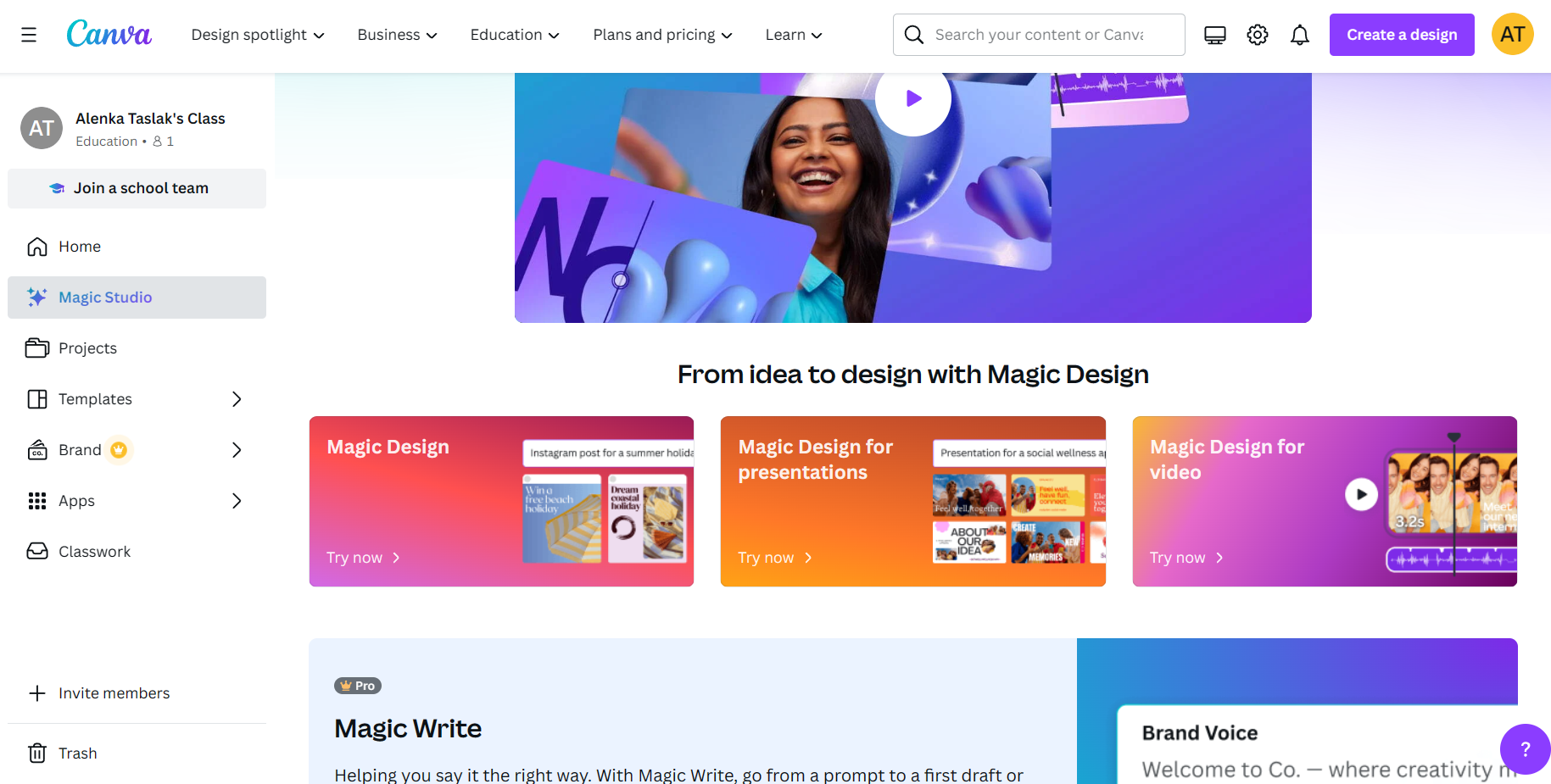 Canva (Bijela ploča za suradnju)
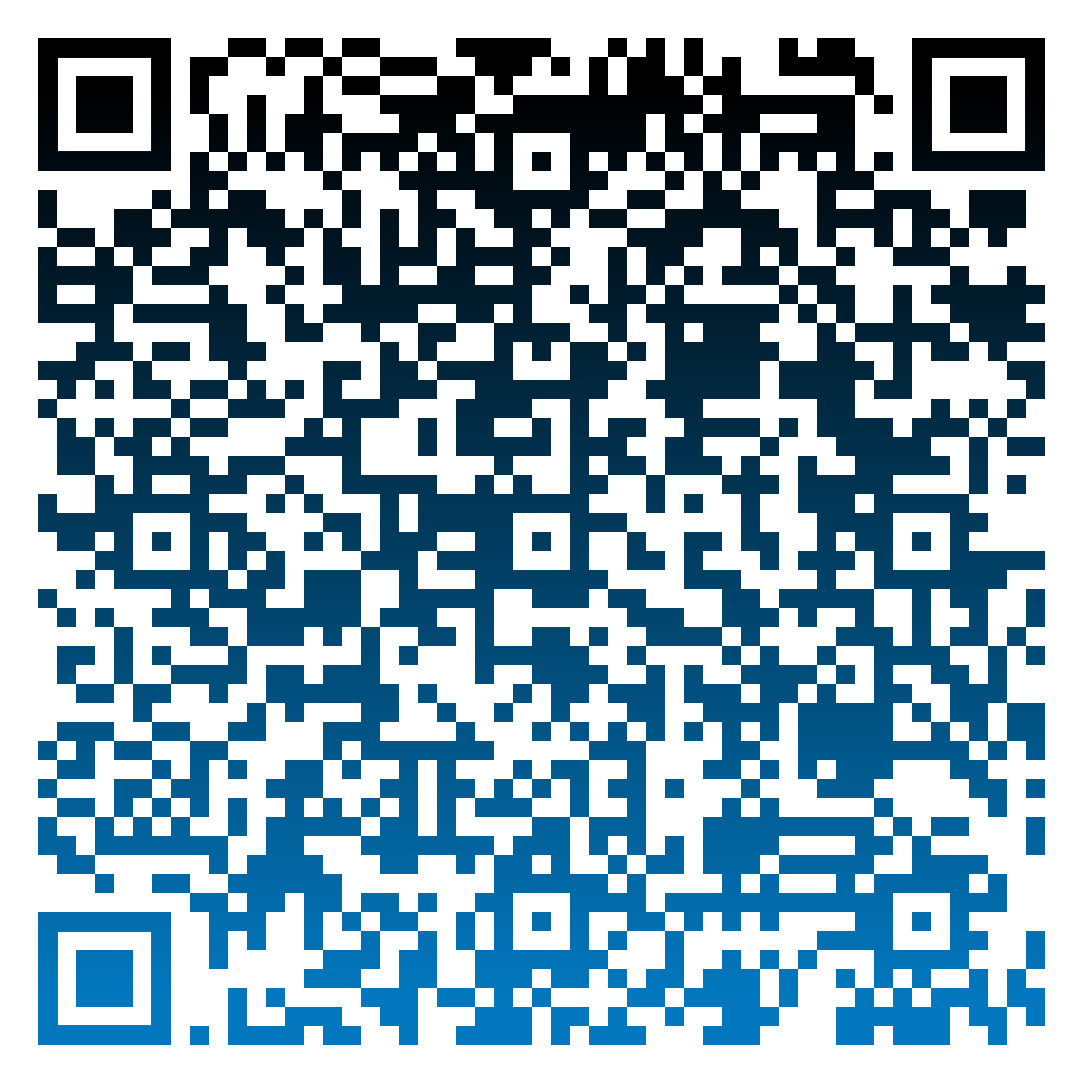 https://bit.ly/CUC2024Canva
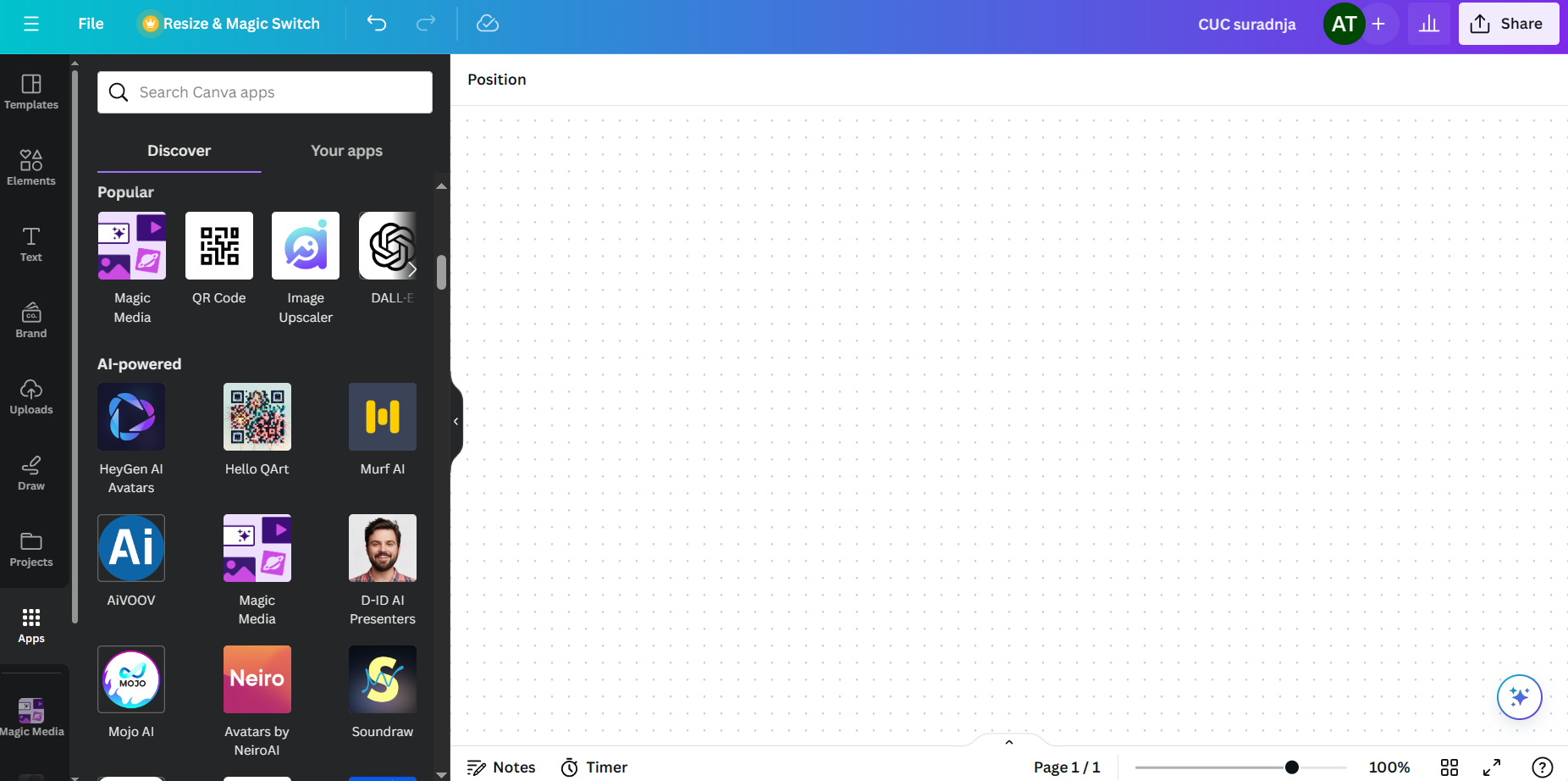 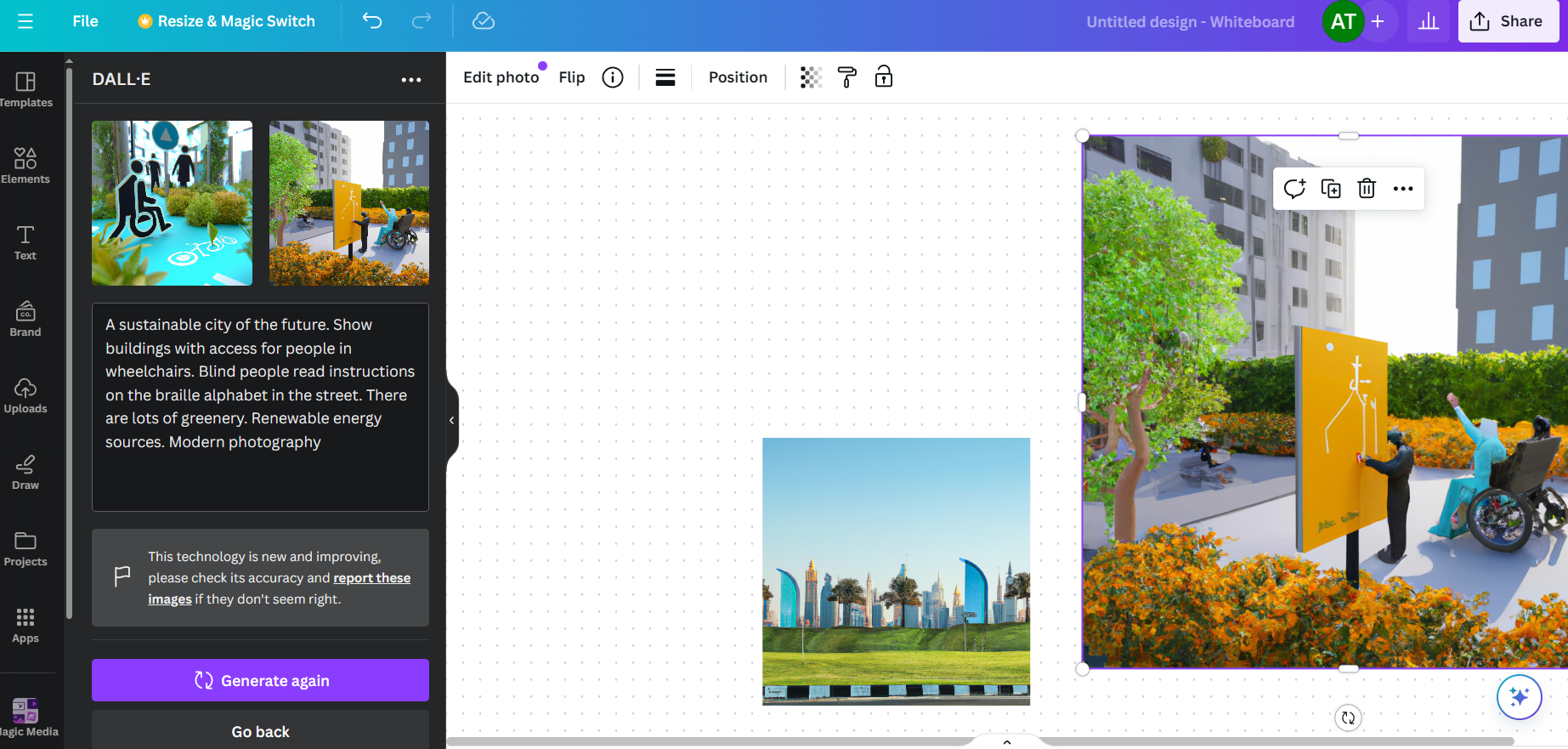 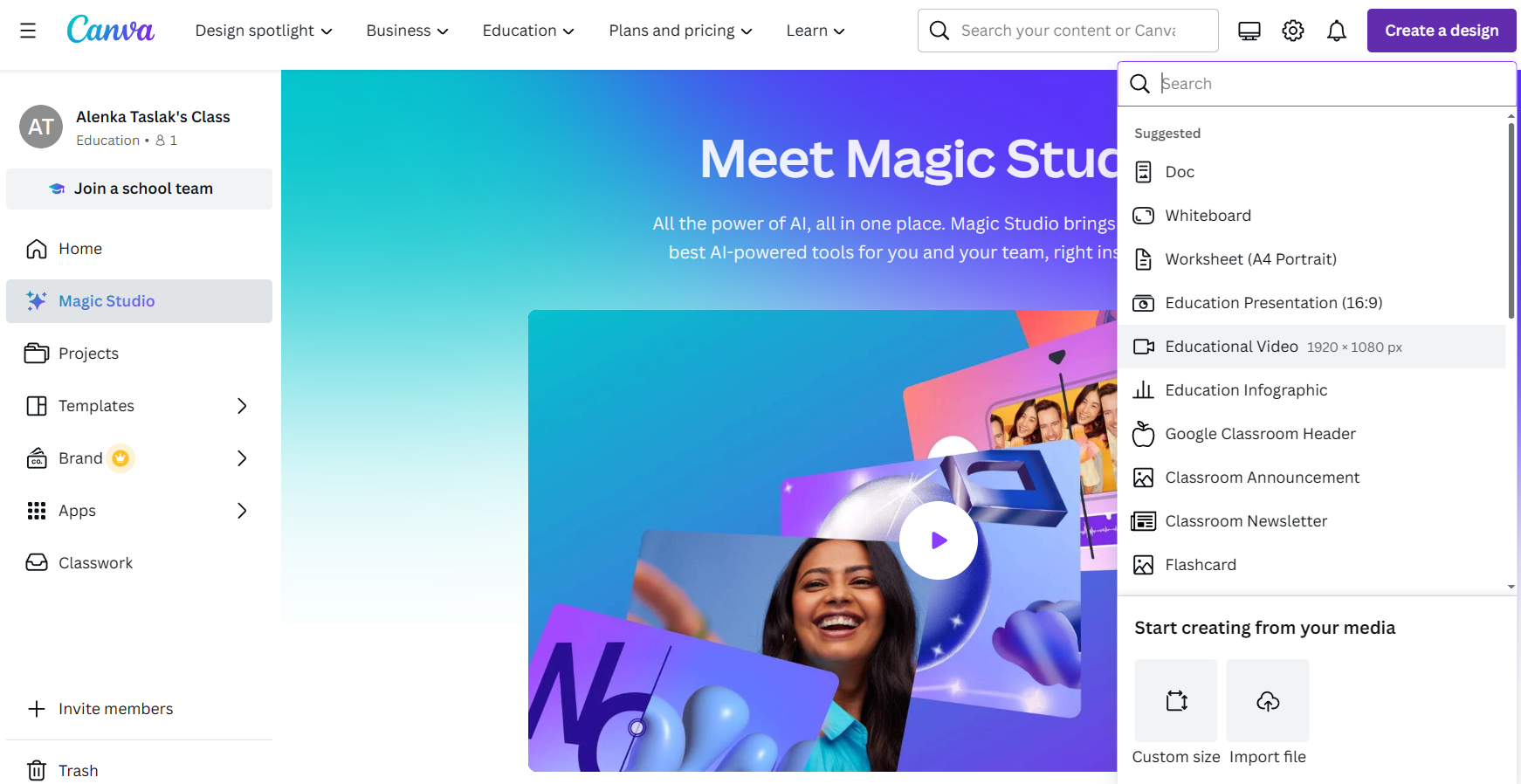 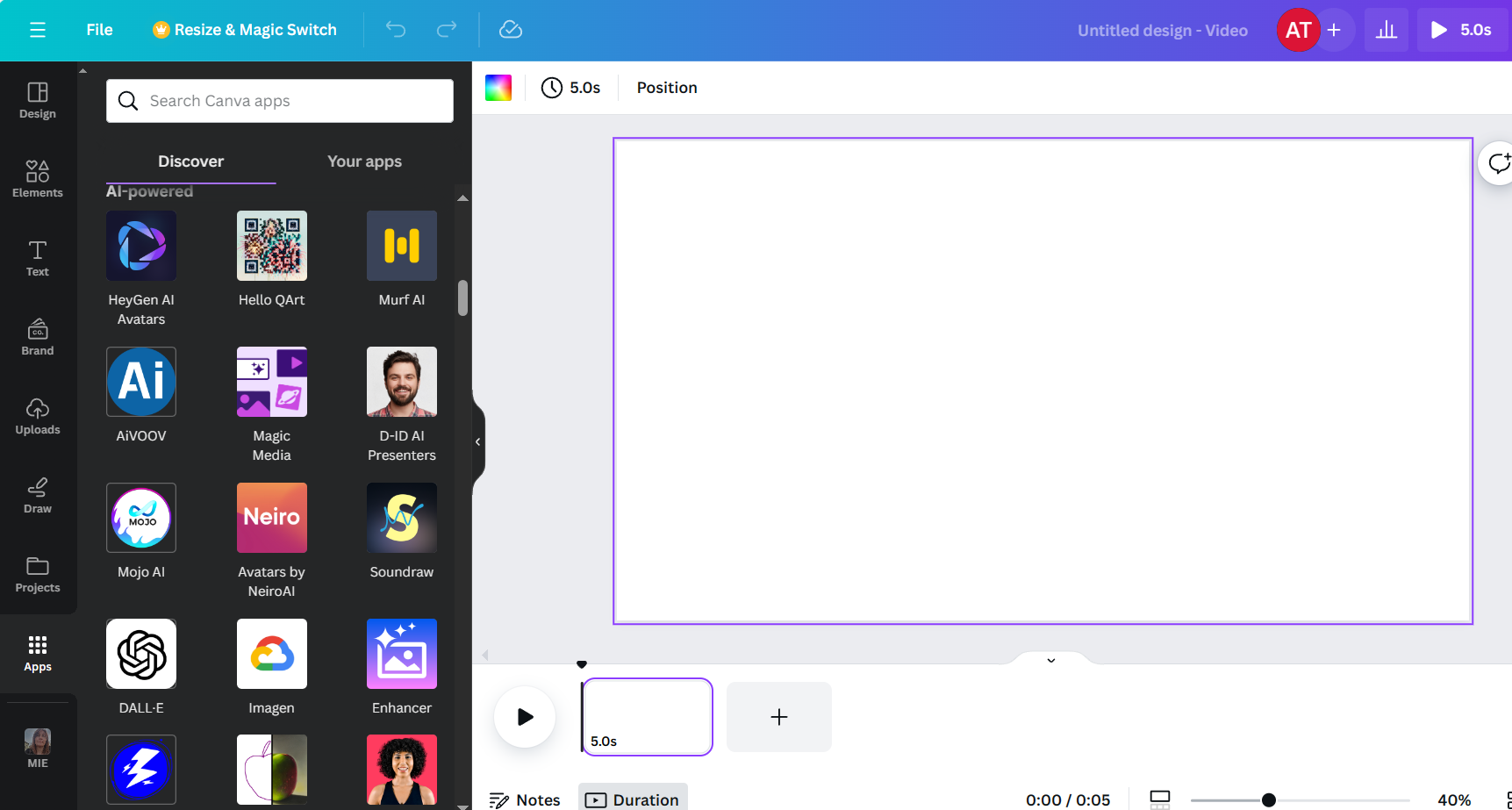 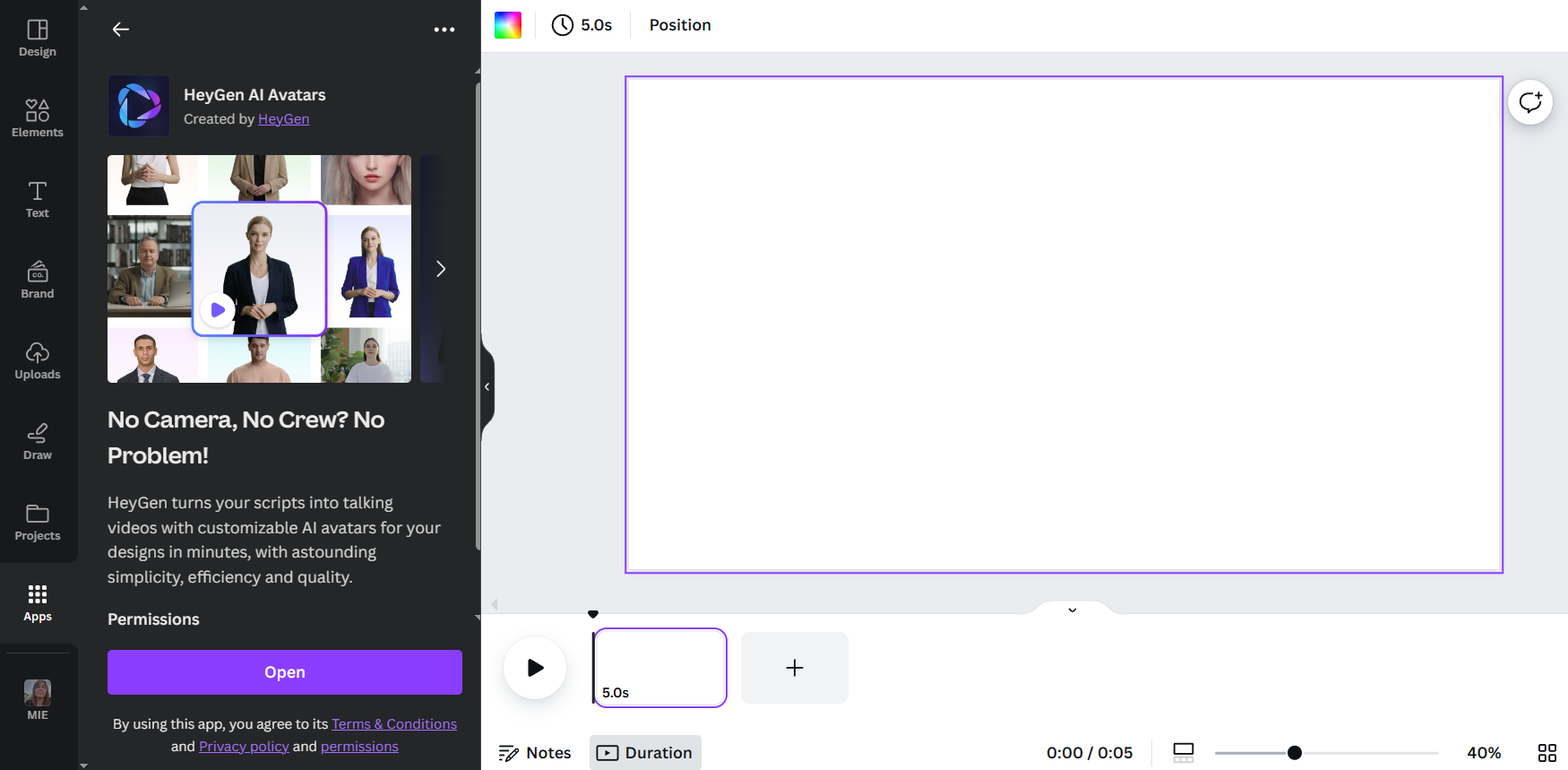 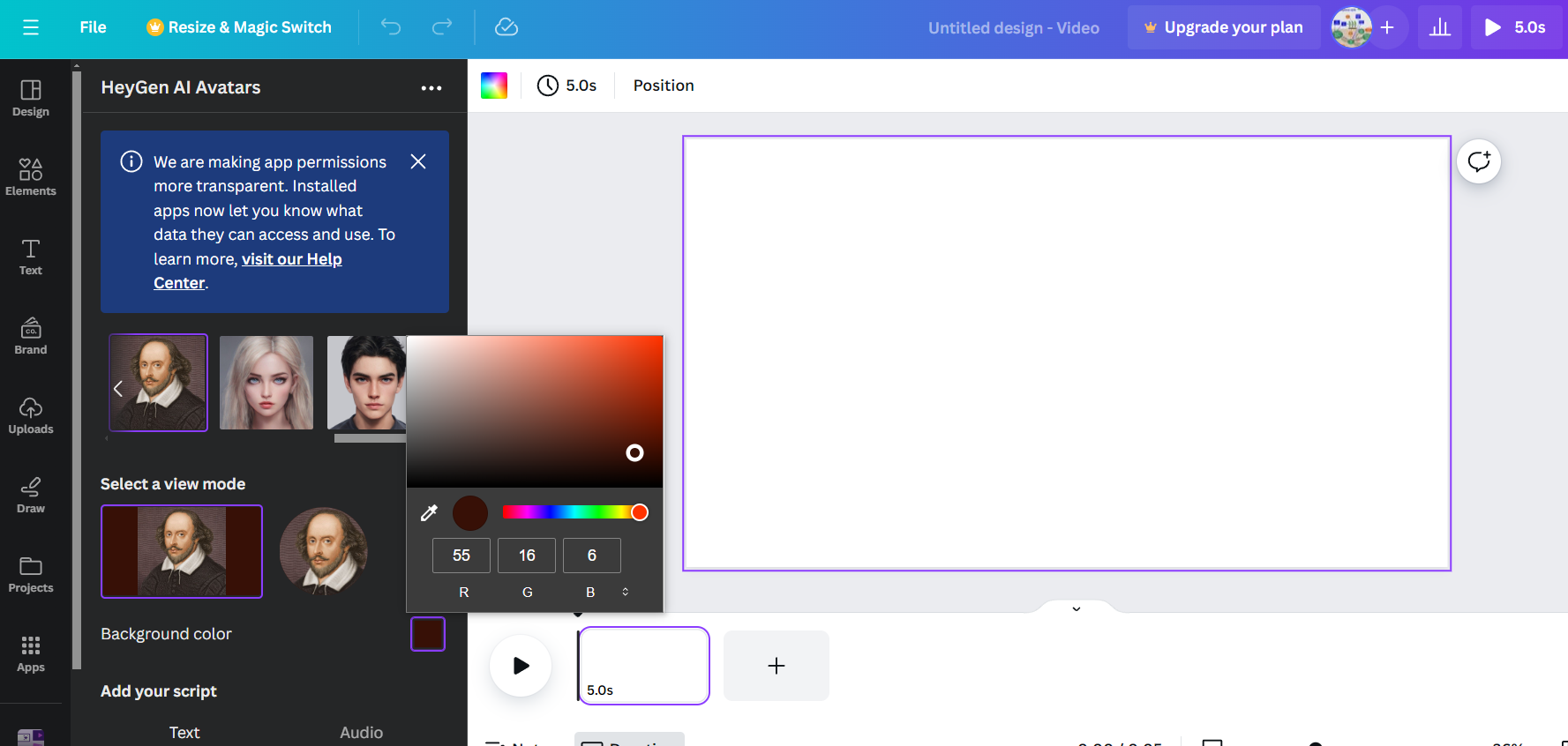 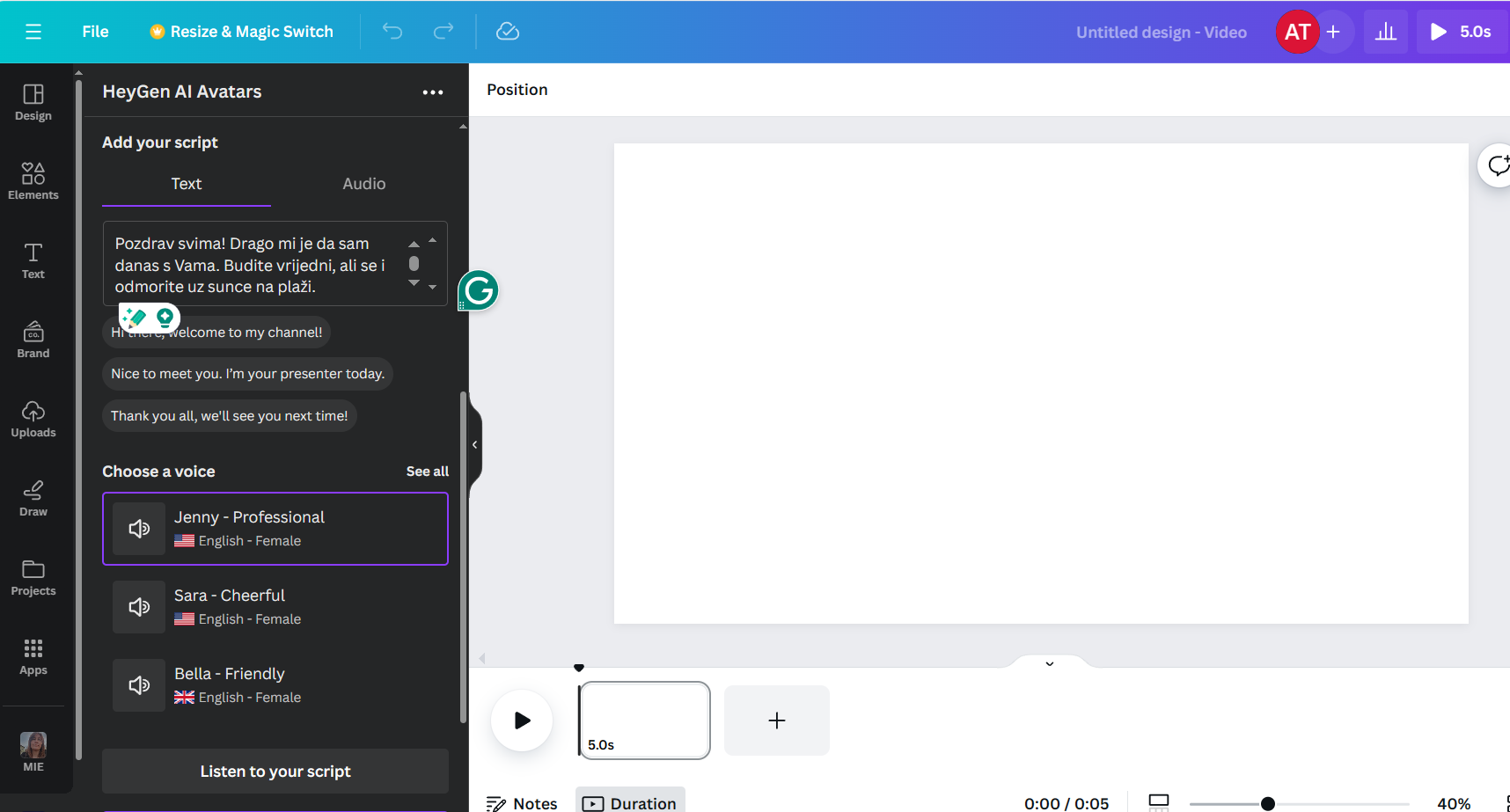 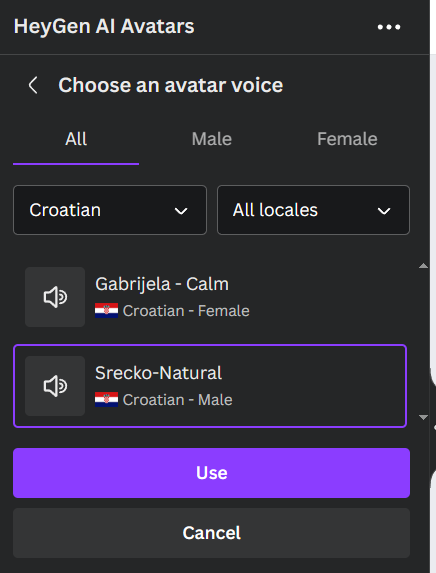 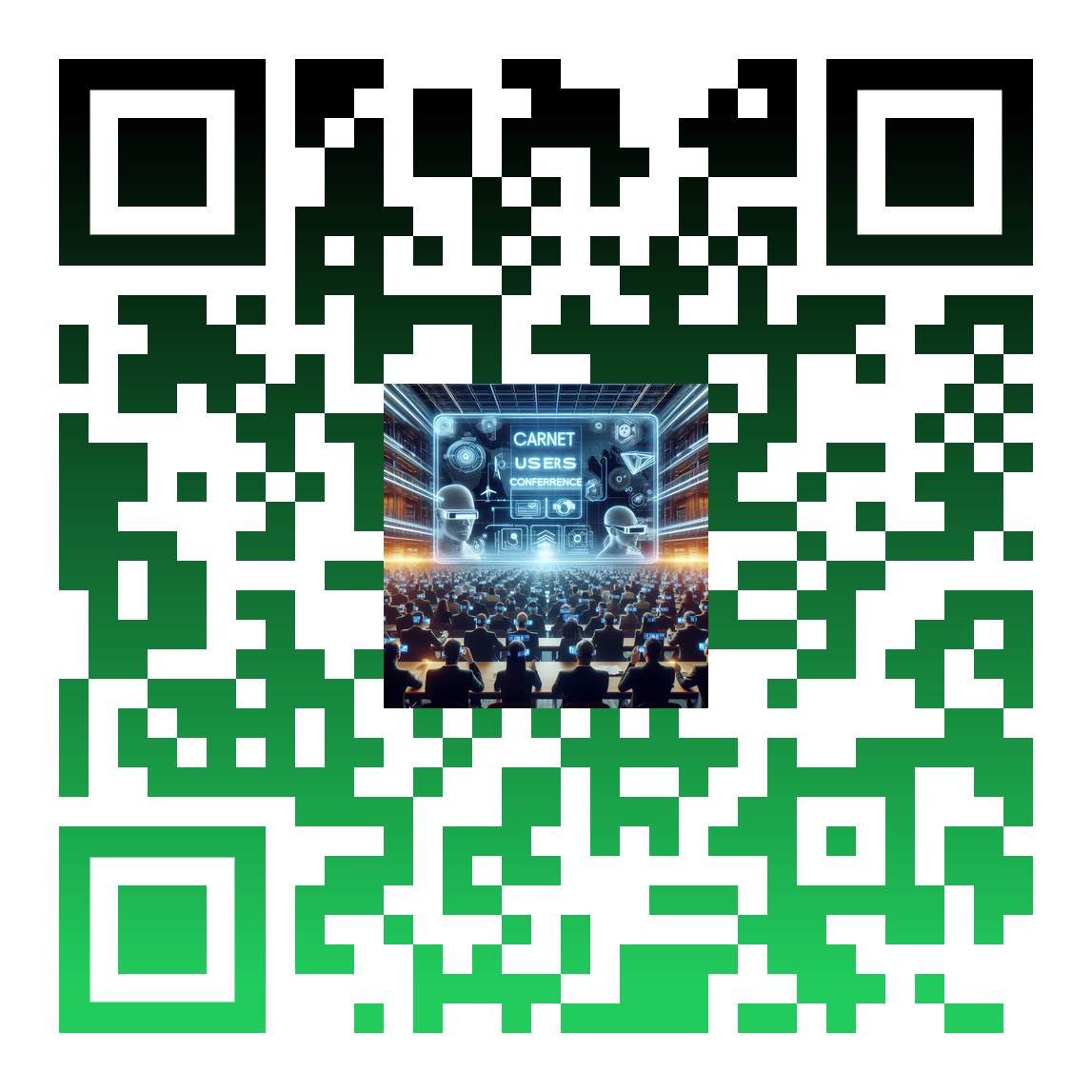 flip.com/f854a803
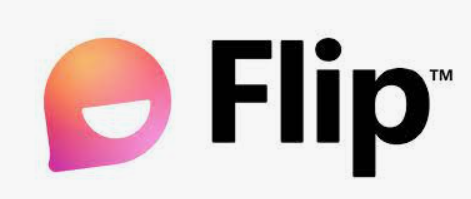 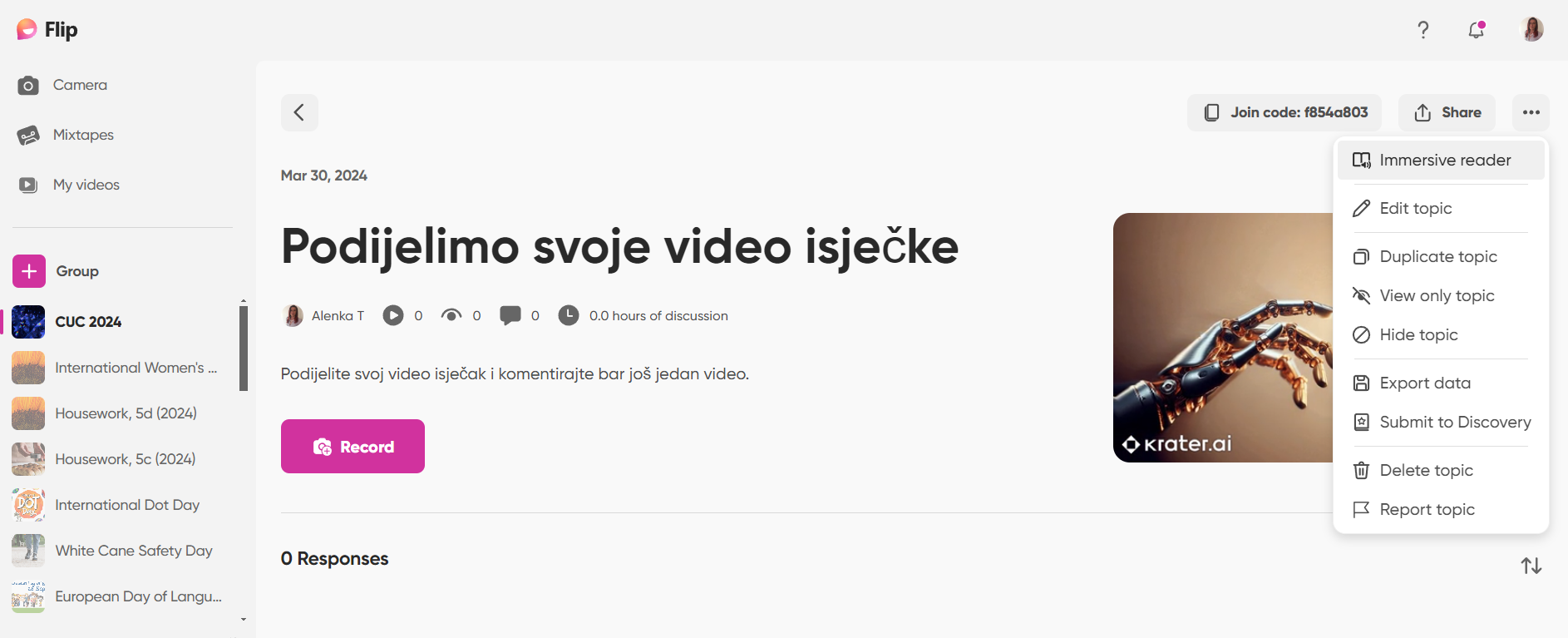 https://bit.ly/CUC2024Alenka
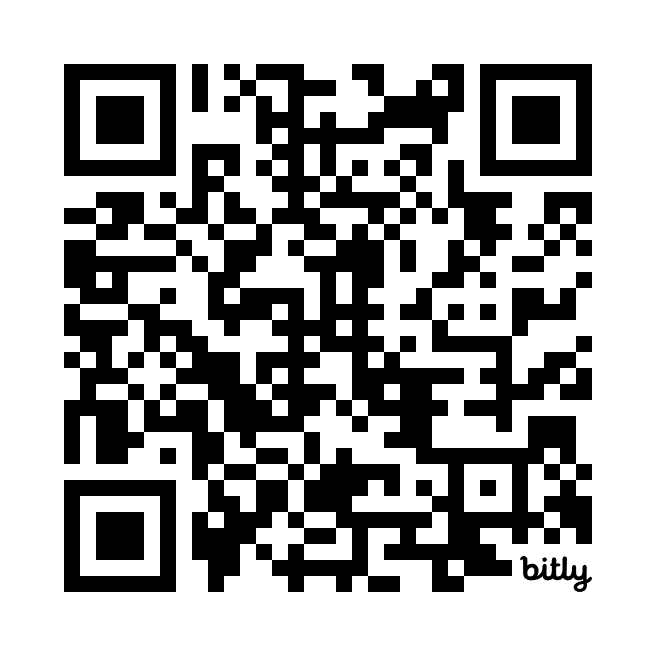 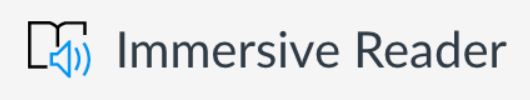 https://www.narakeet.com
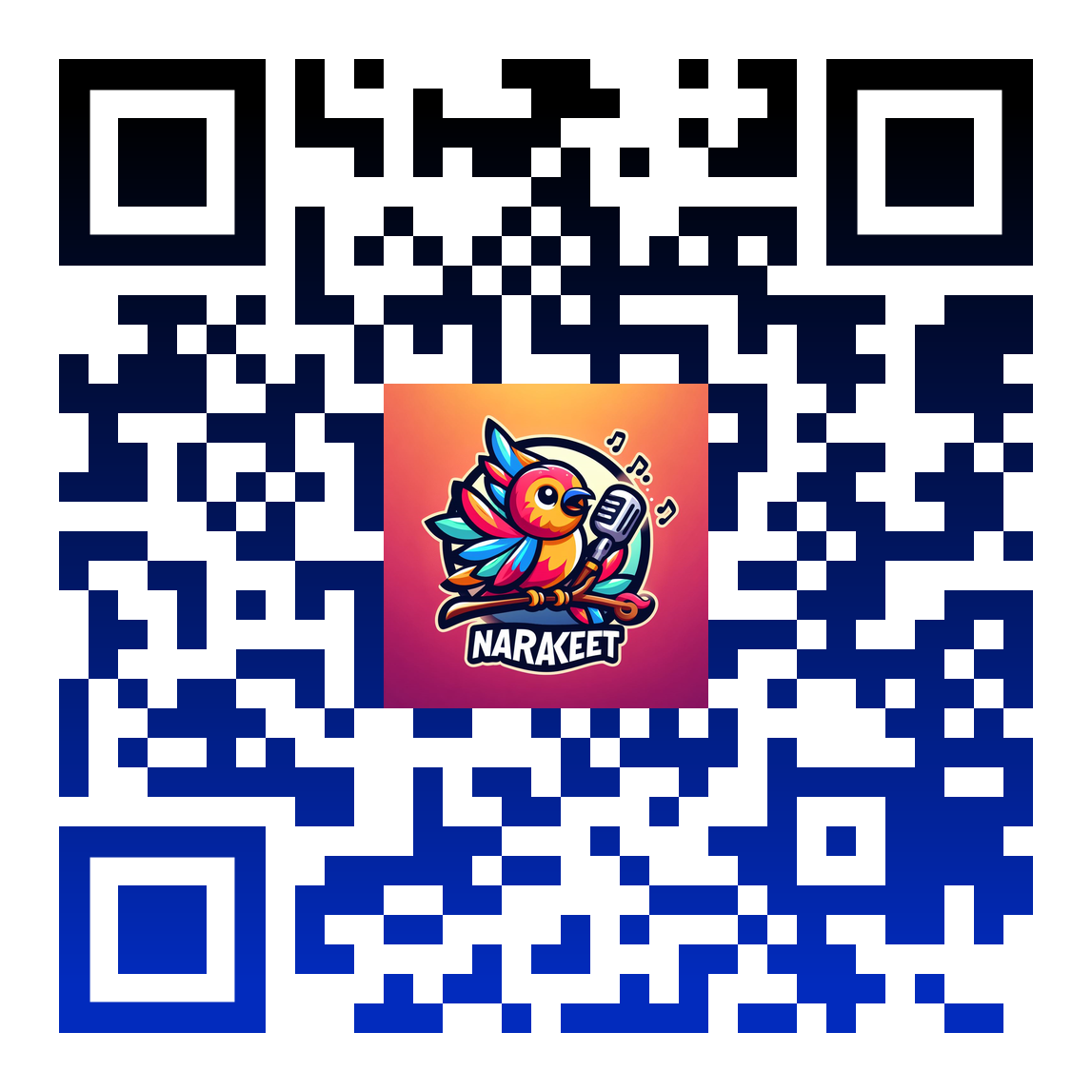 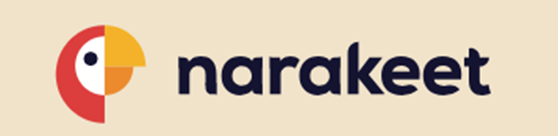 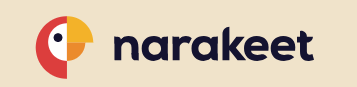 pretvara tekst u zvuk, online generator glasa
pretvara slajdove prezentacije u video pri čemu bilješke iz prezentacije preoblikuje u zvučni zapis
automatizira produkciju zvuka i videa te dodaje titlove pomoću programskih jezika
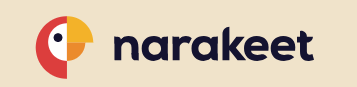 BESPLATNA VERZIJA
- do 20 medijskih uradaka 
- nije moguće besplatnog pretpregledati 
- max duljina audio scripta 1KB
- max duljina video scripta 10 KB 
- max broj video slajdova 30 
- max veličina za upload 10 MB 
- ne može se koristiti u komercijalne svrhe
PLAĆENA VERZIJA
- npr. 30 min = 6 eura, 300 min= 45 eura 
- da 
- 1024 KB 
- 2048 KB 
- 500
- 350 MB 
- dozvoljeno korištenje u komercijalne svrhe
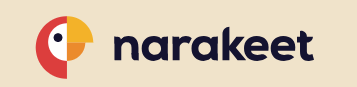 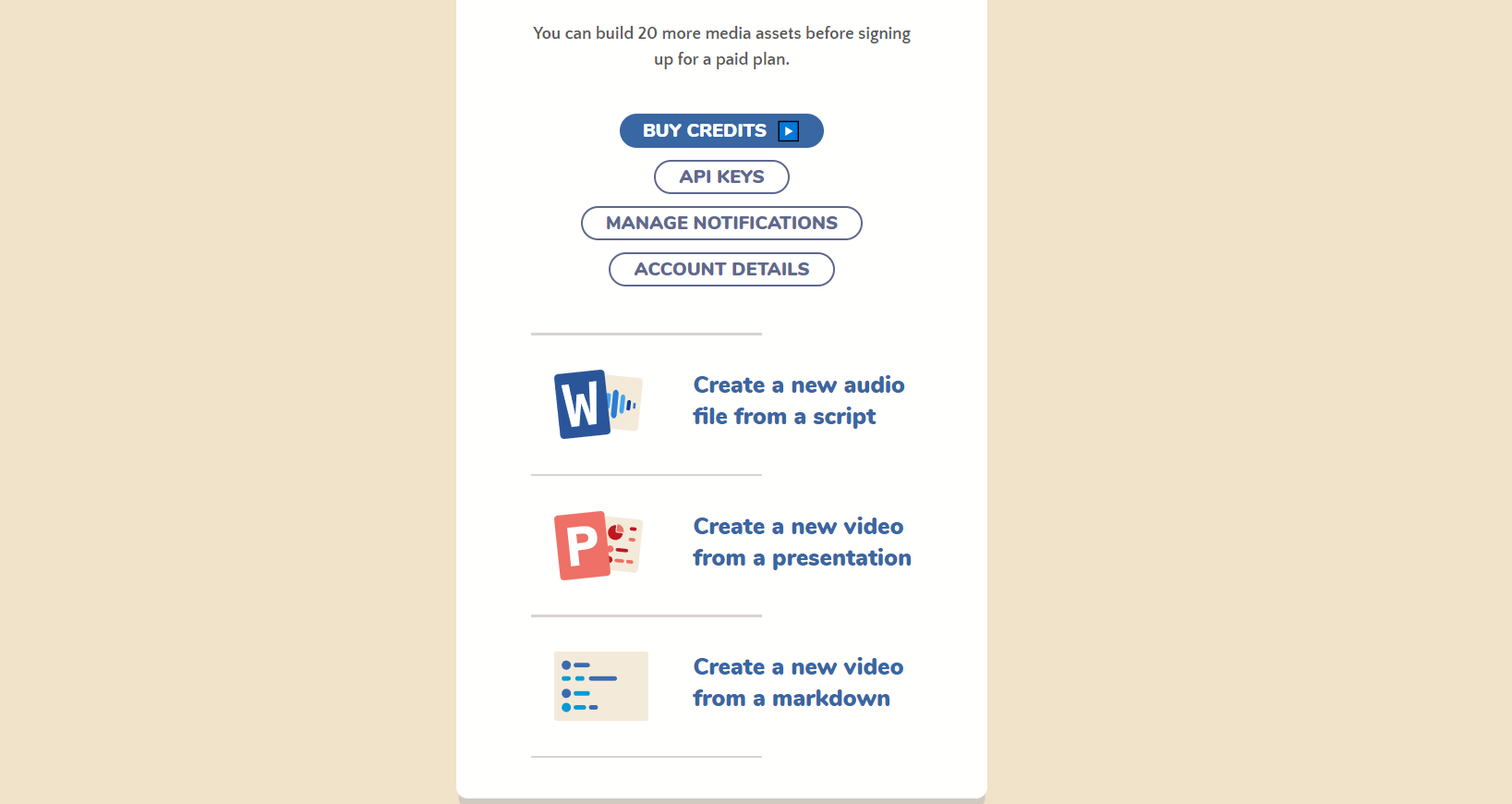 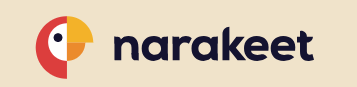 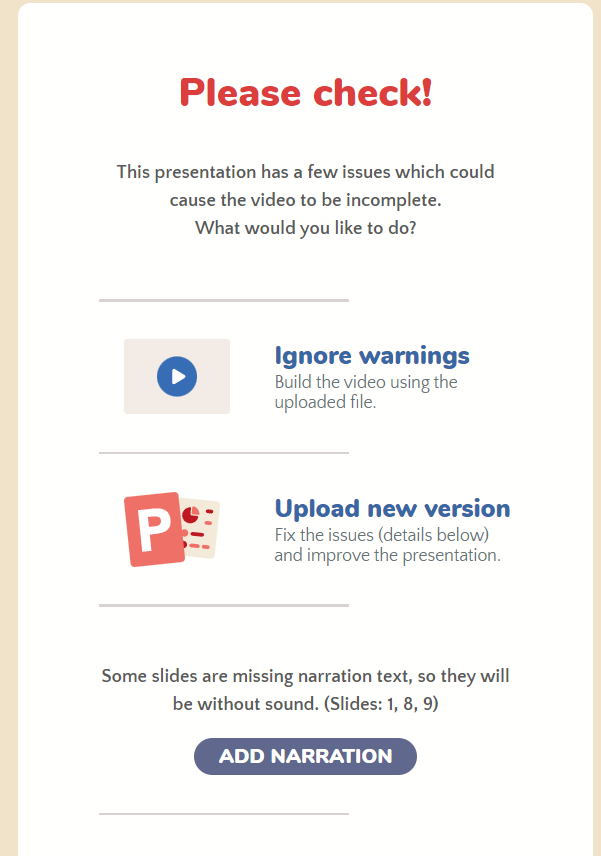 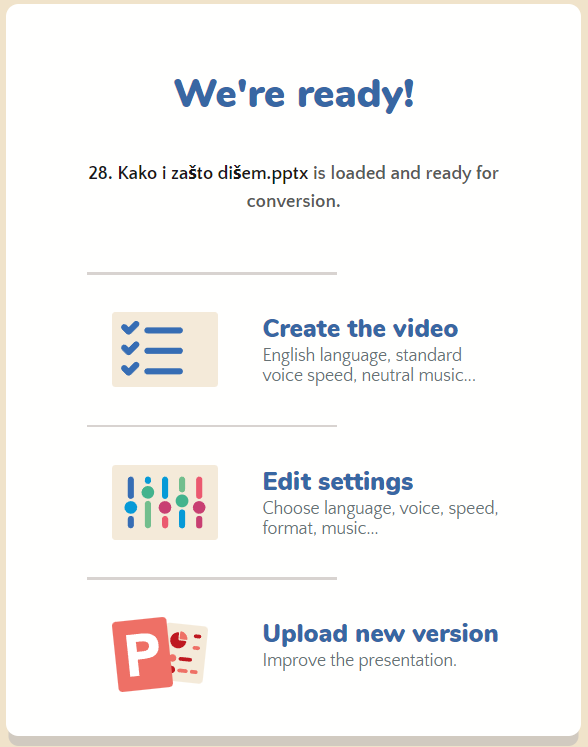 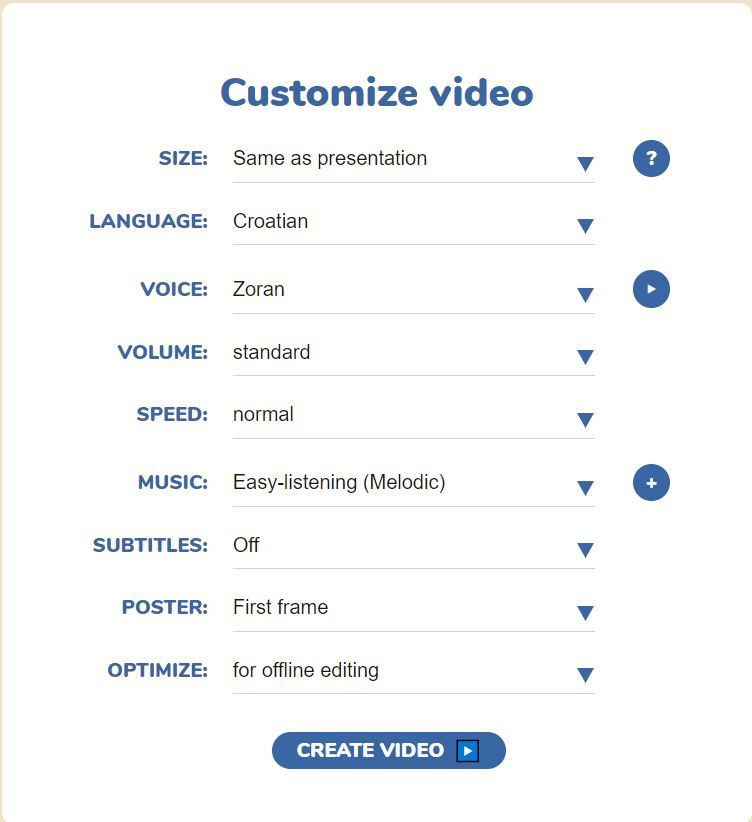 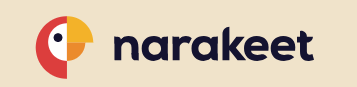 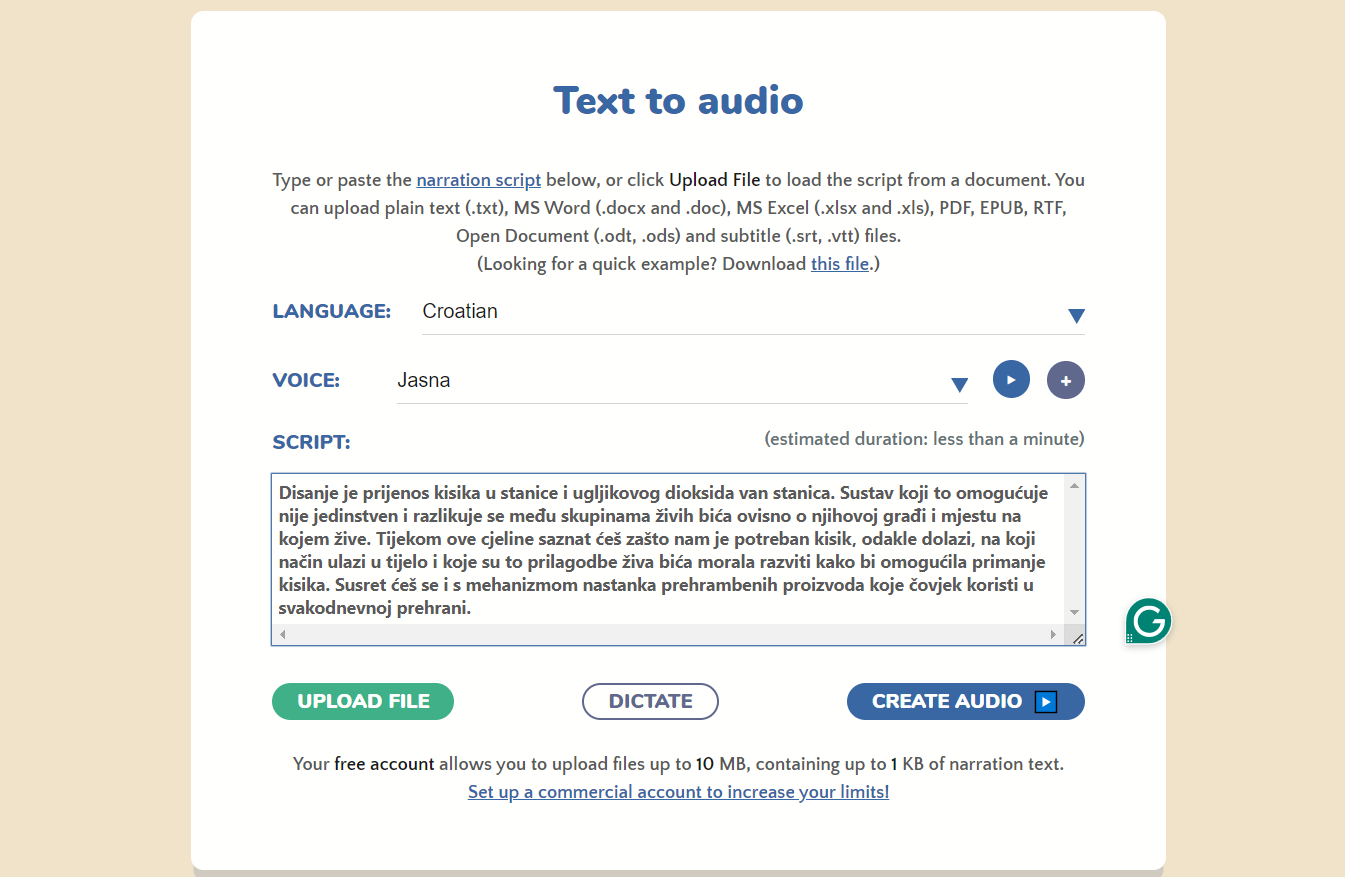 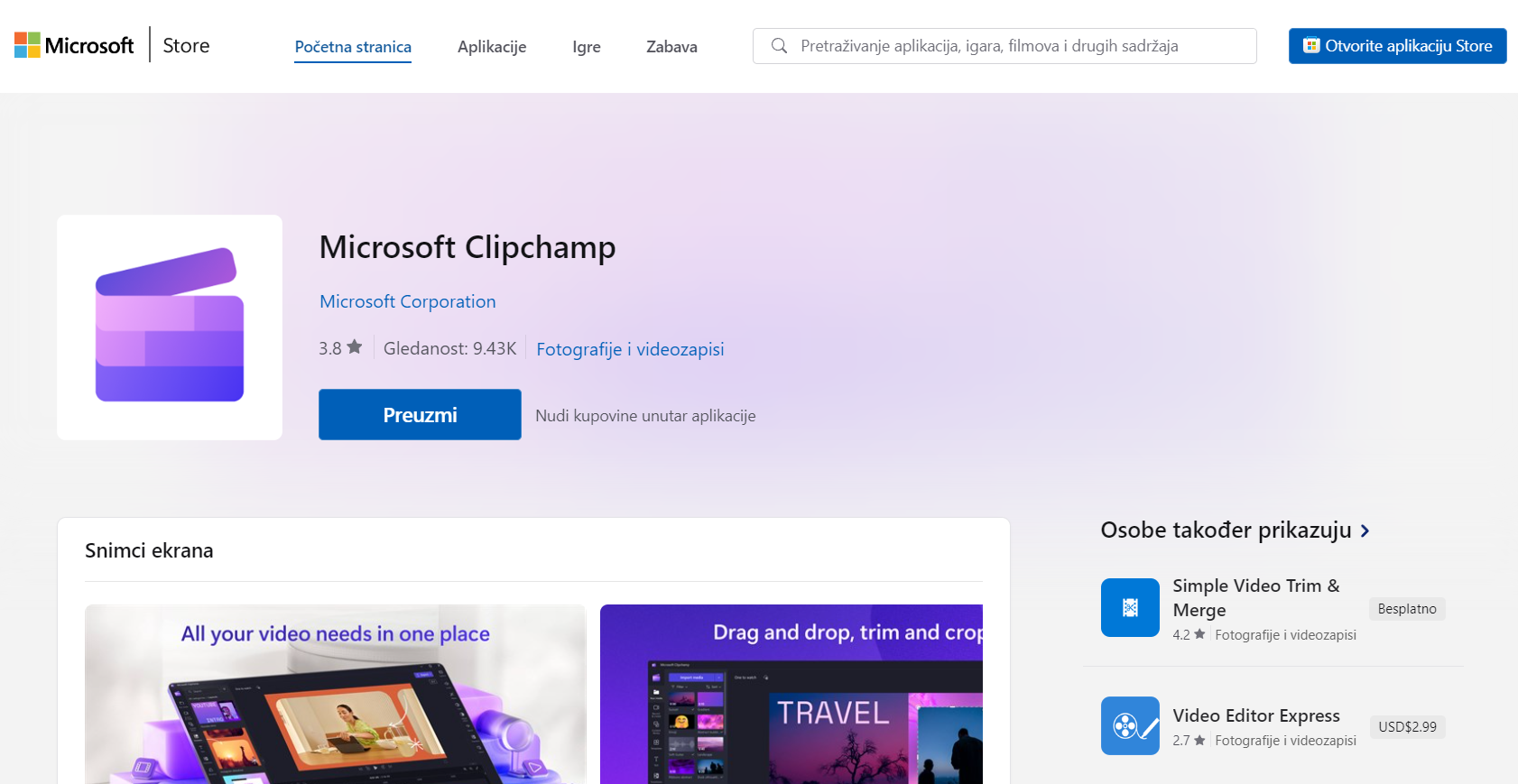 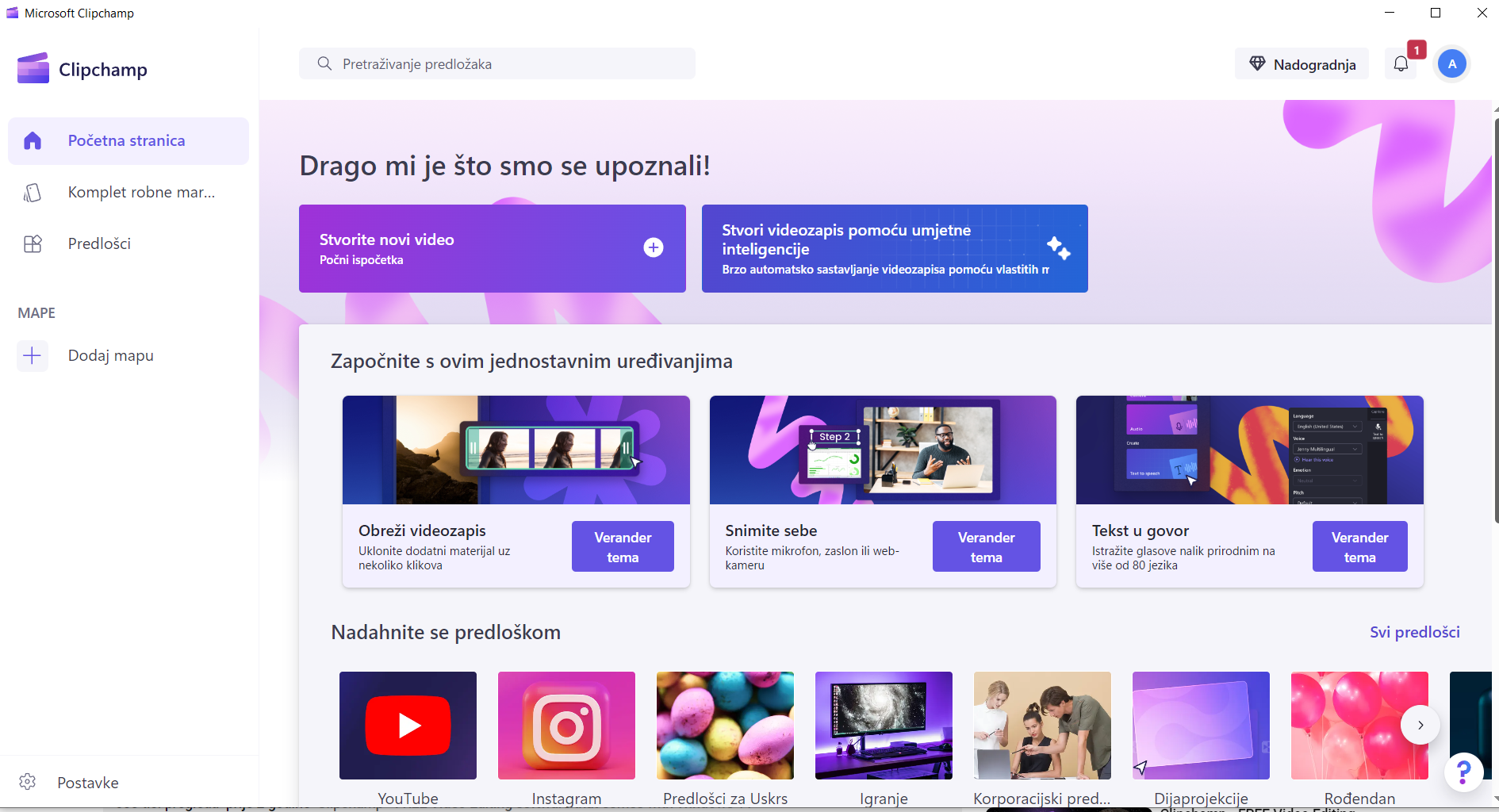 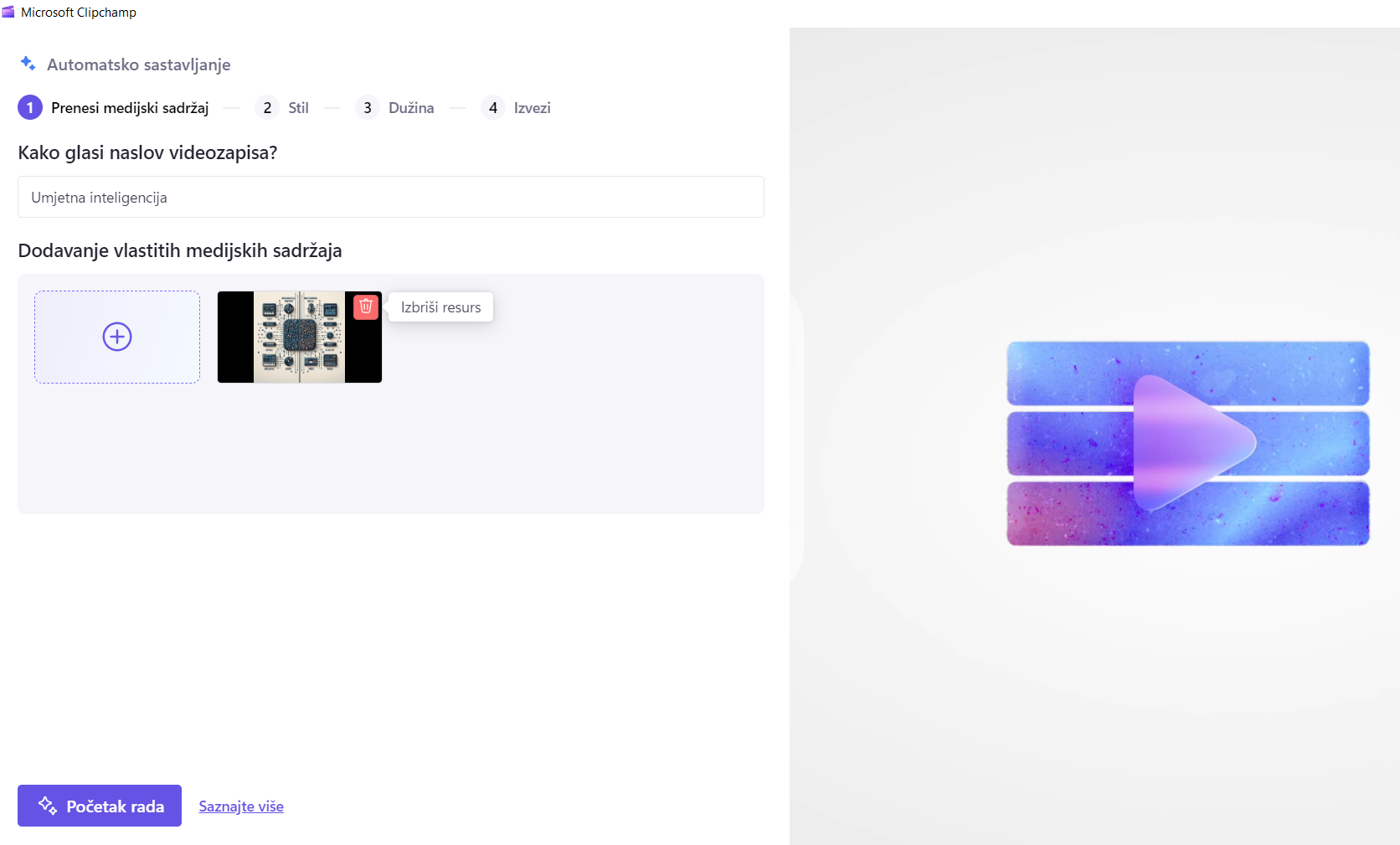 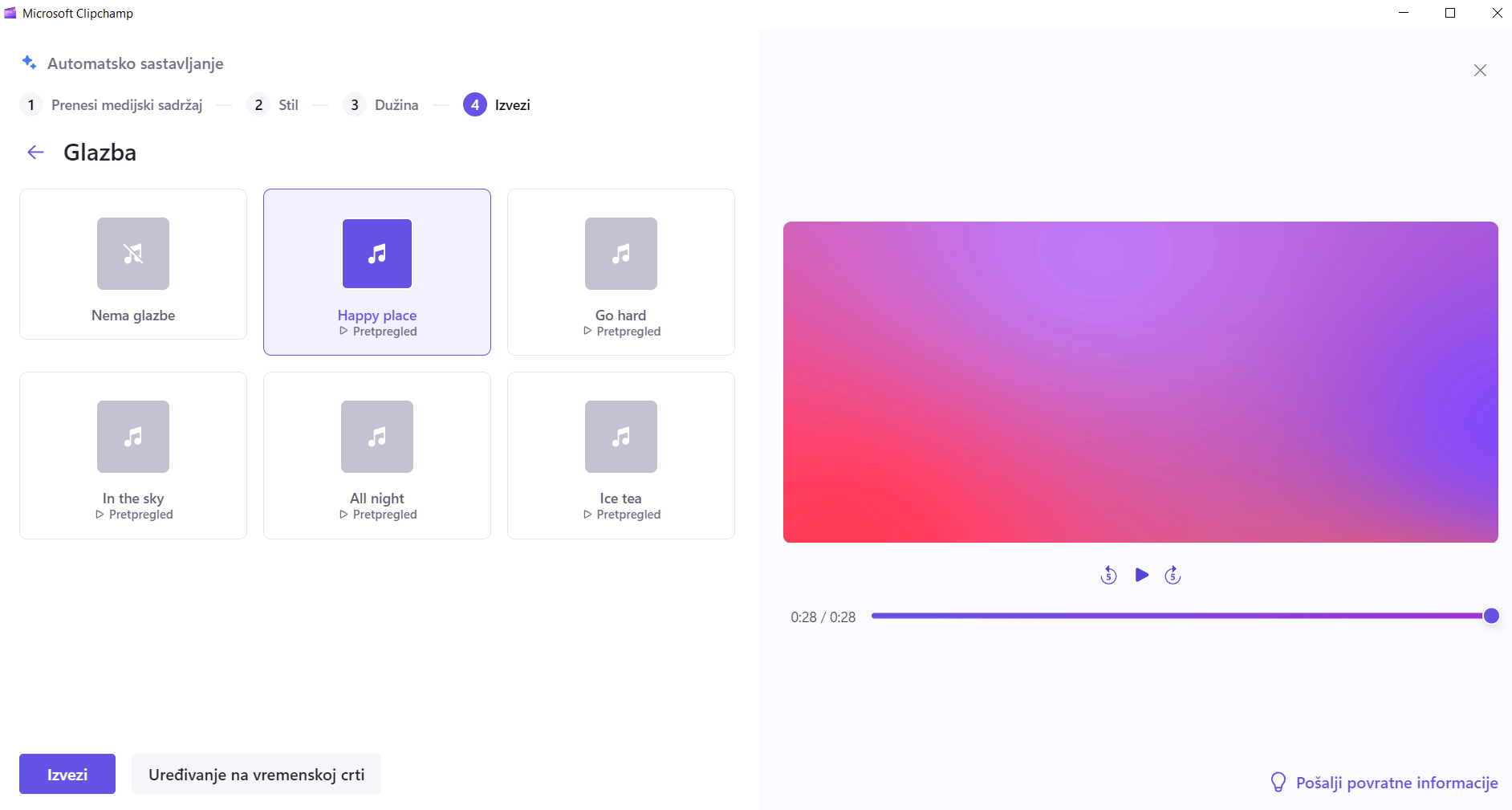 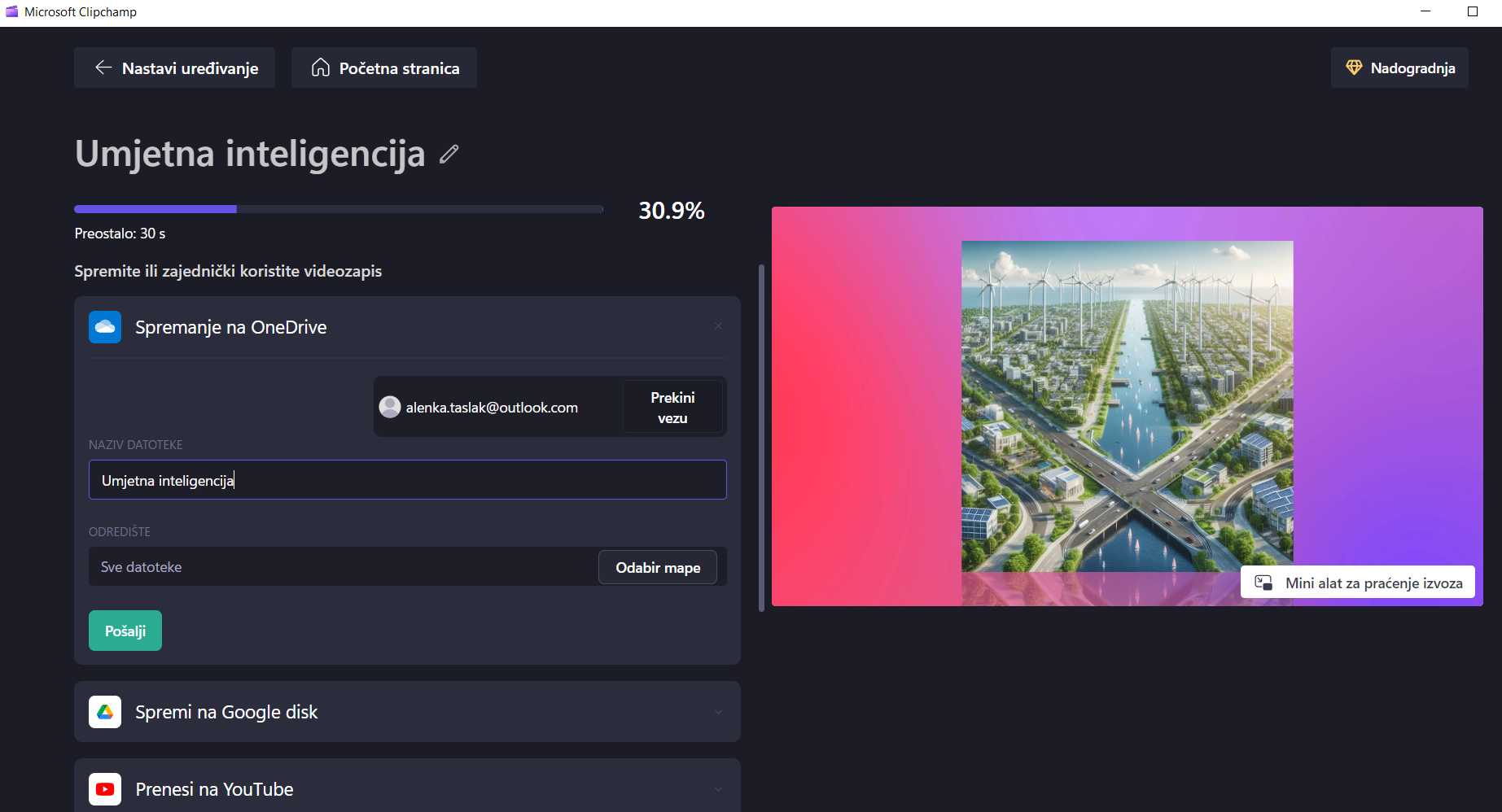 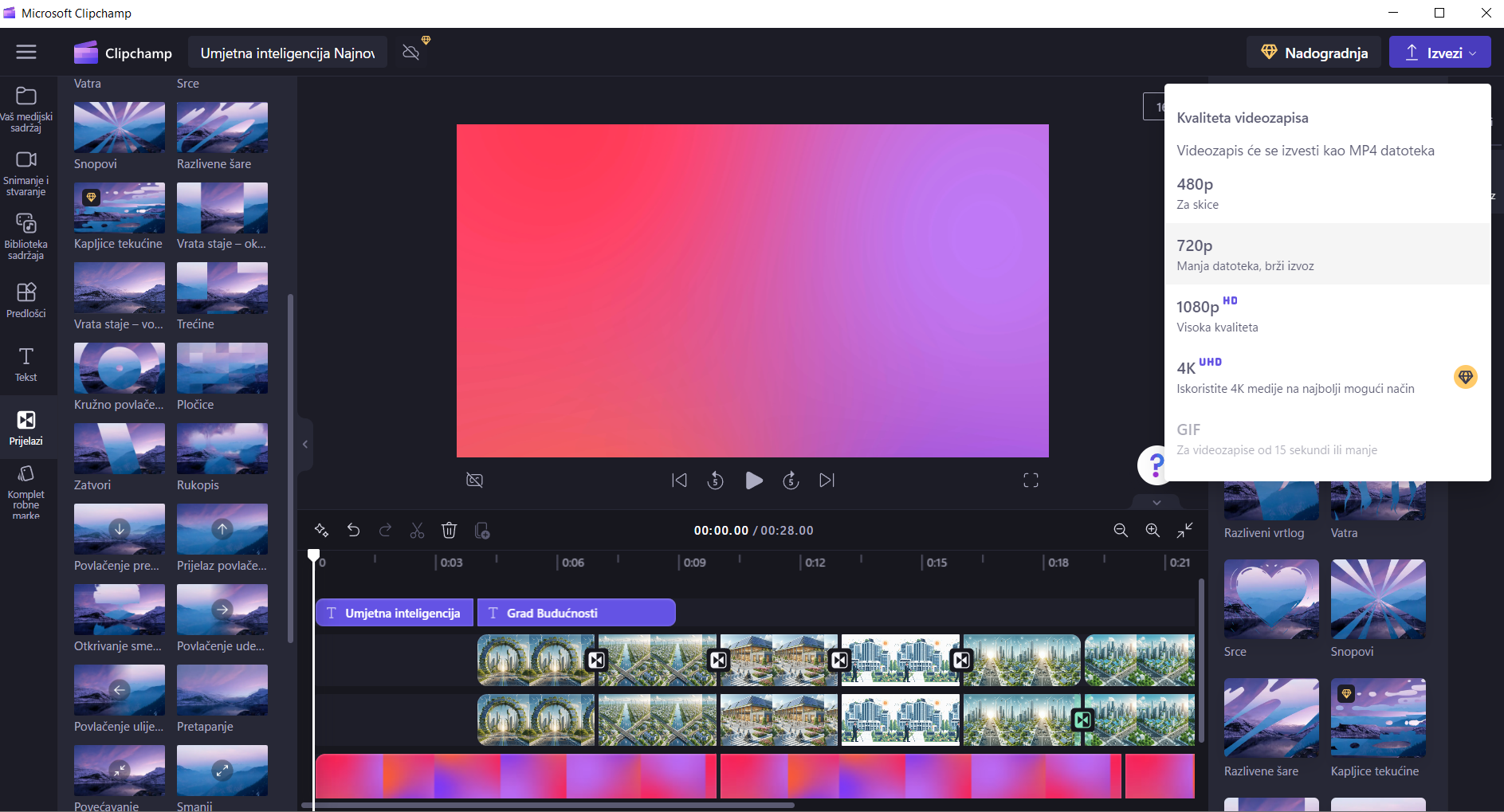 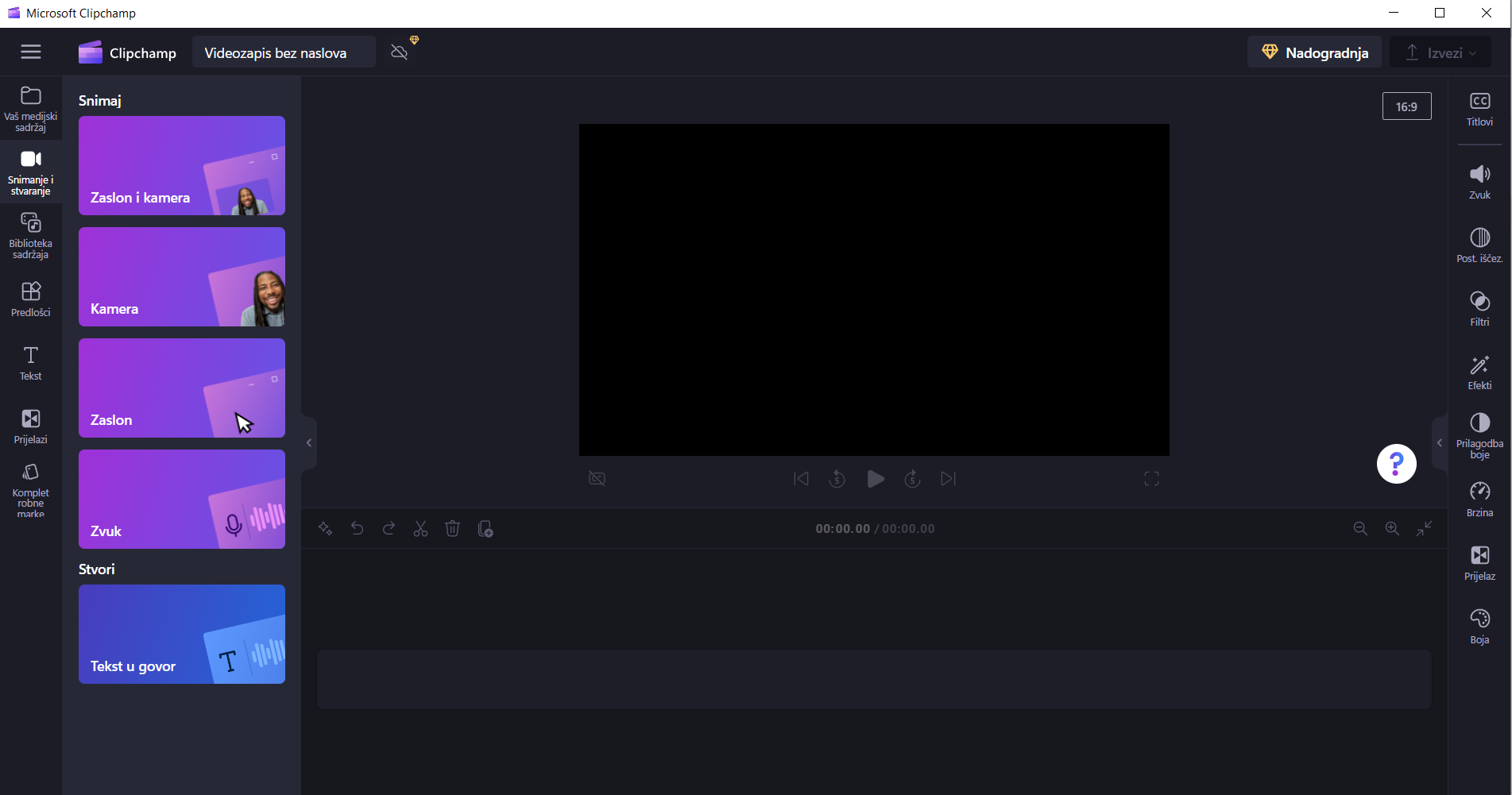 https://invideo.io/i/KevinStratvert
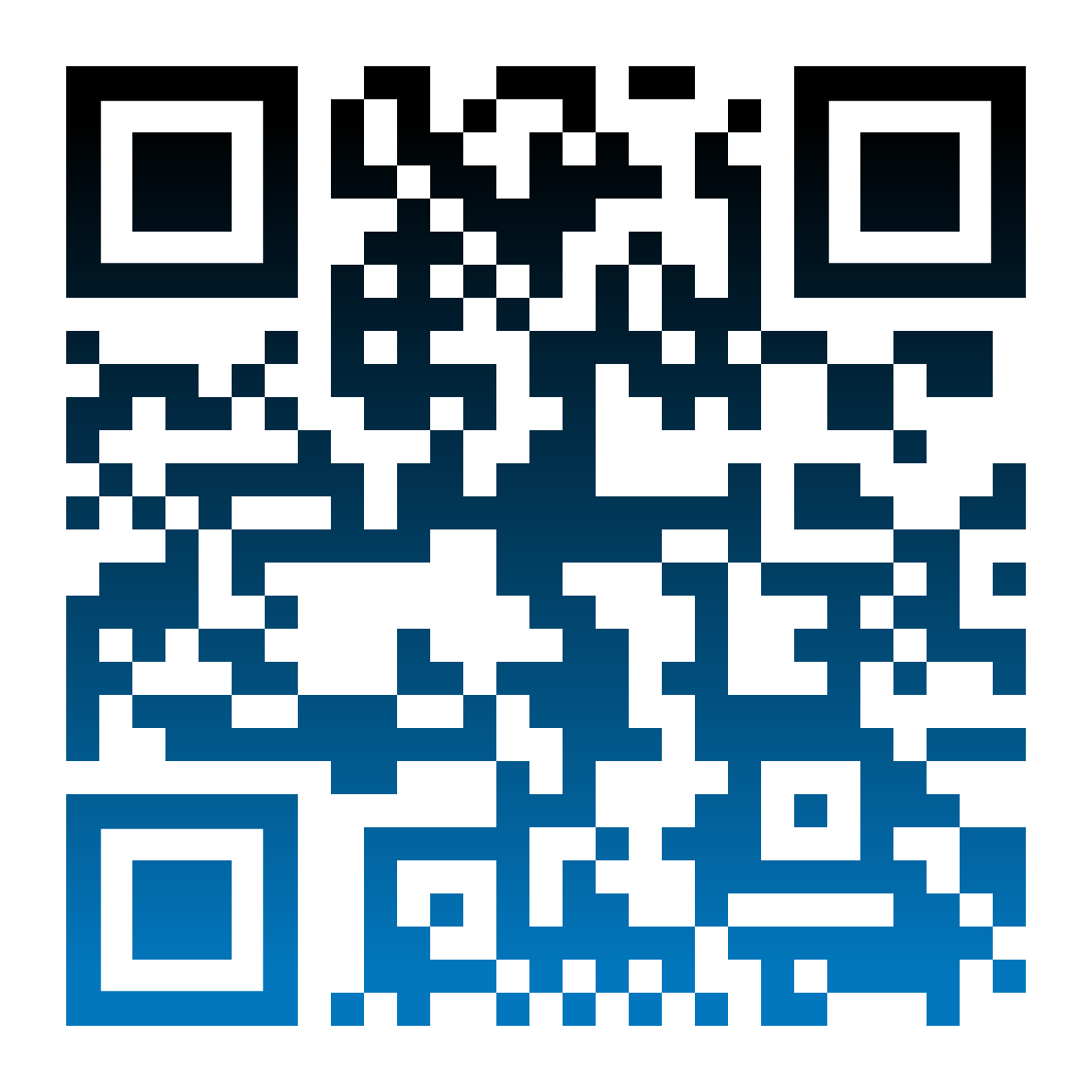 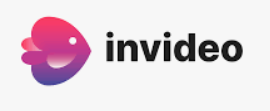 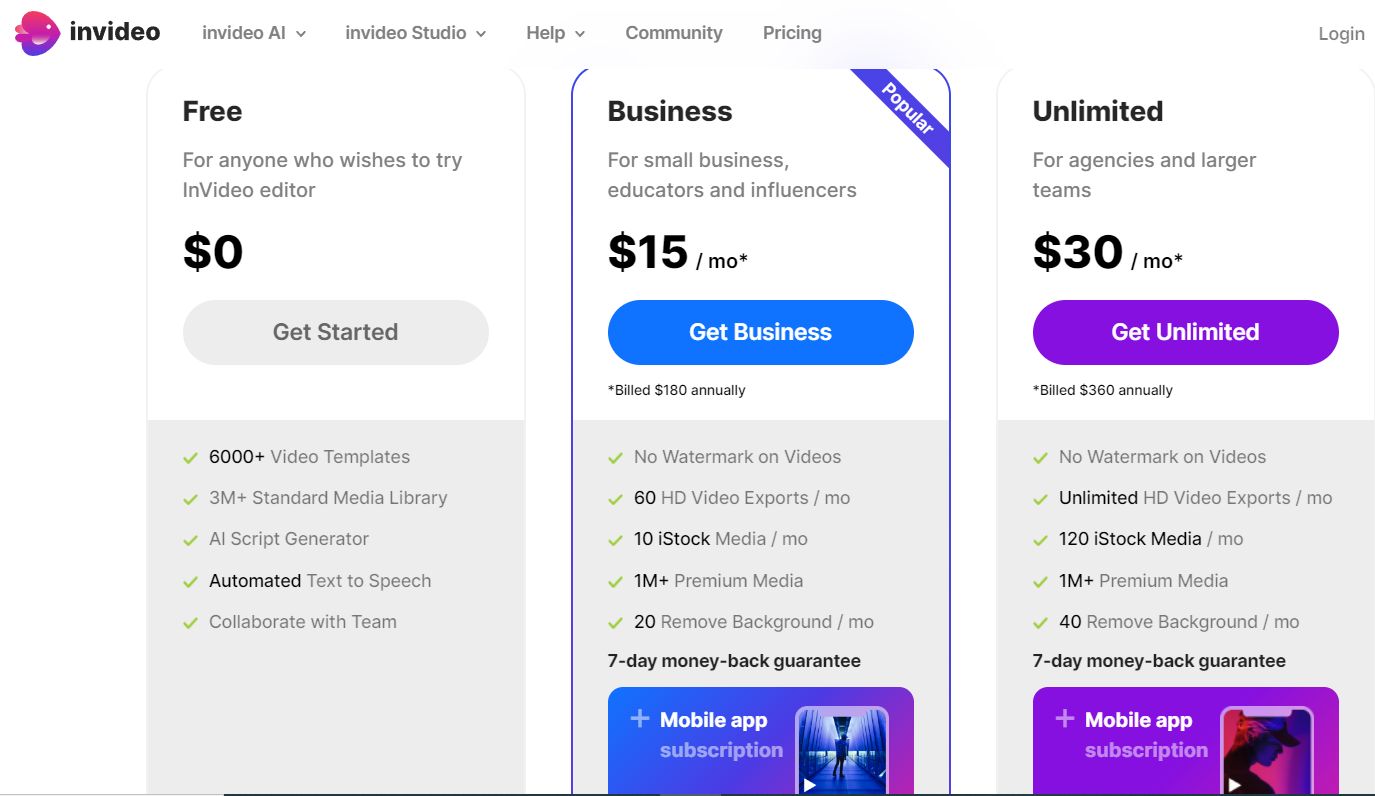 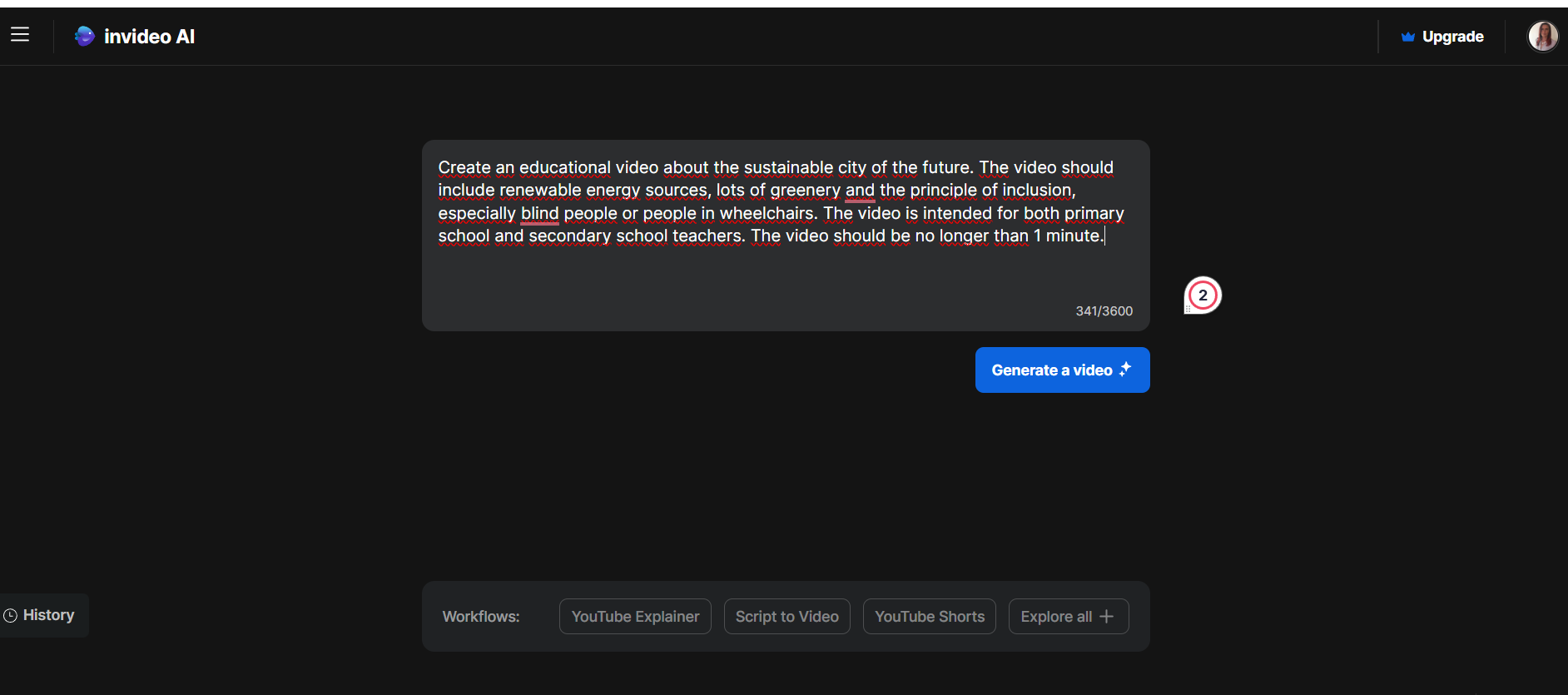 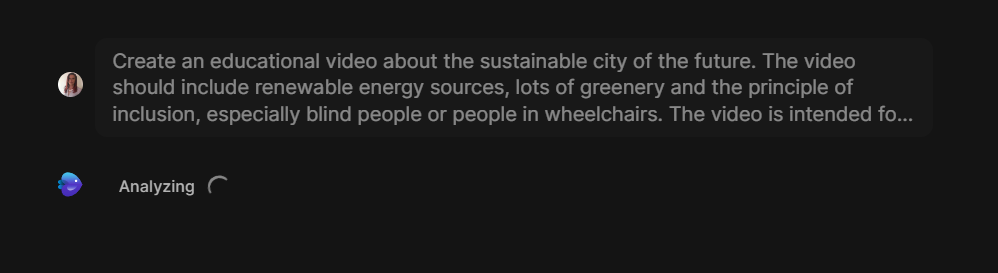 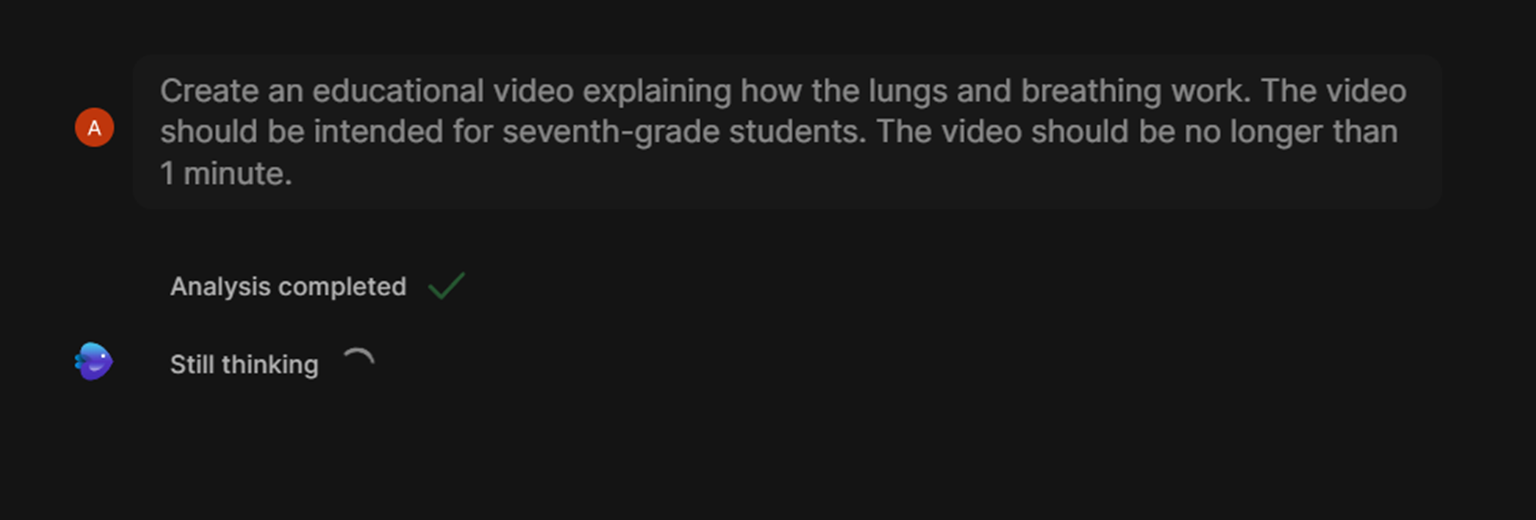 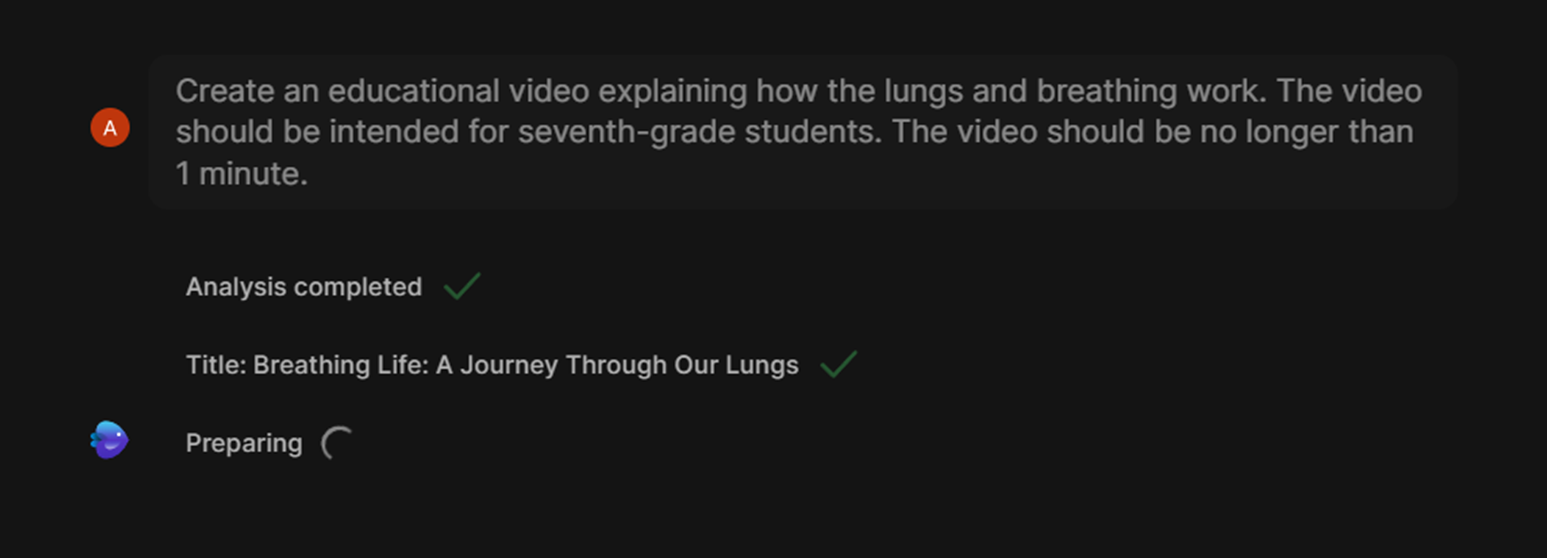 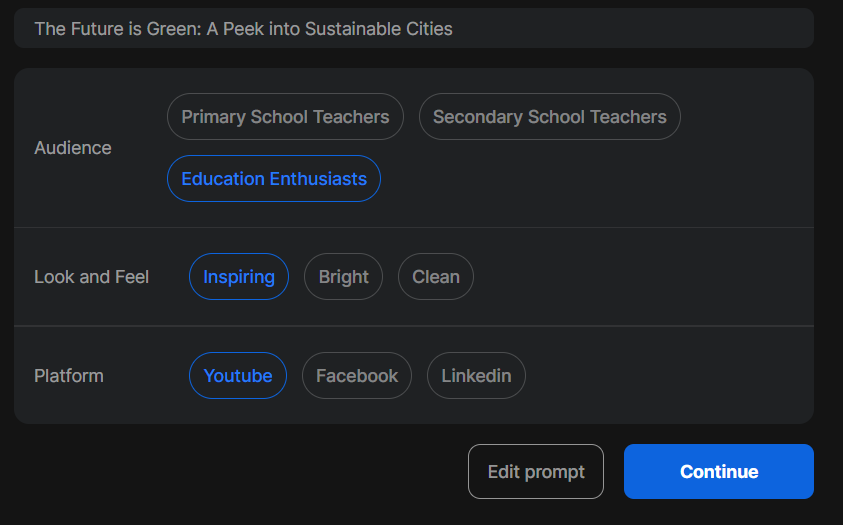 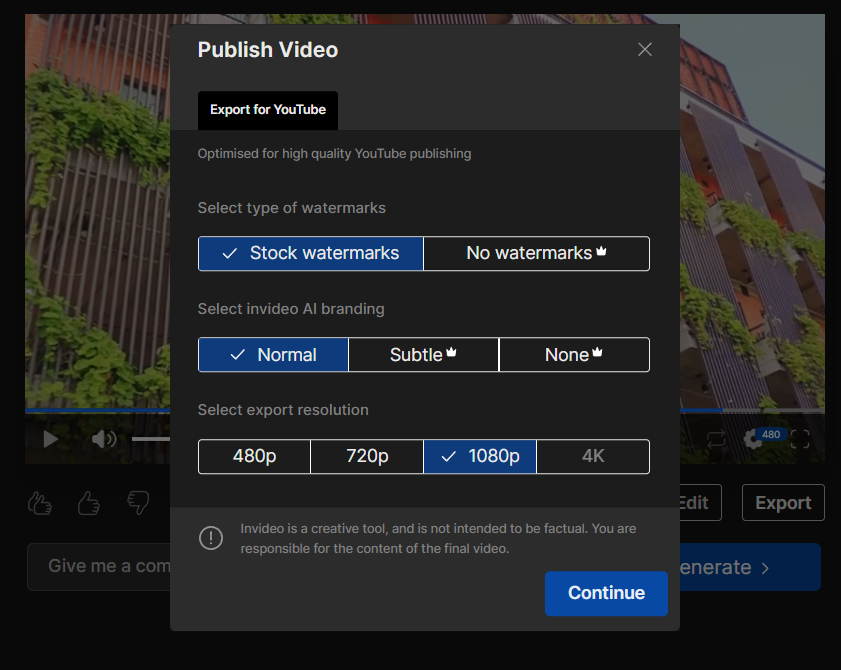 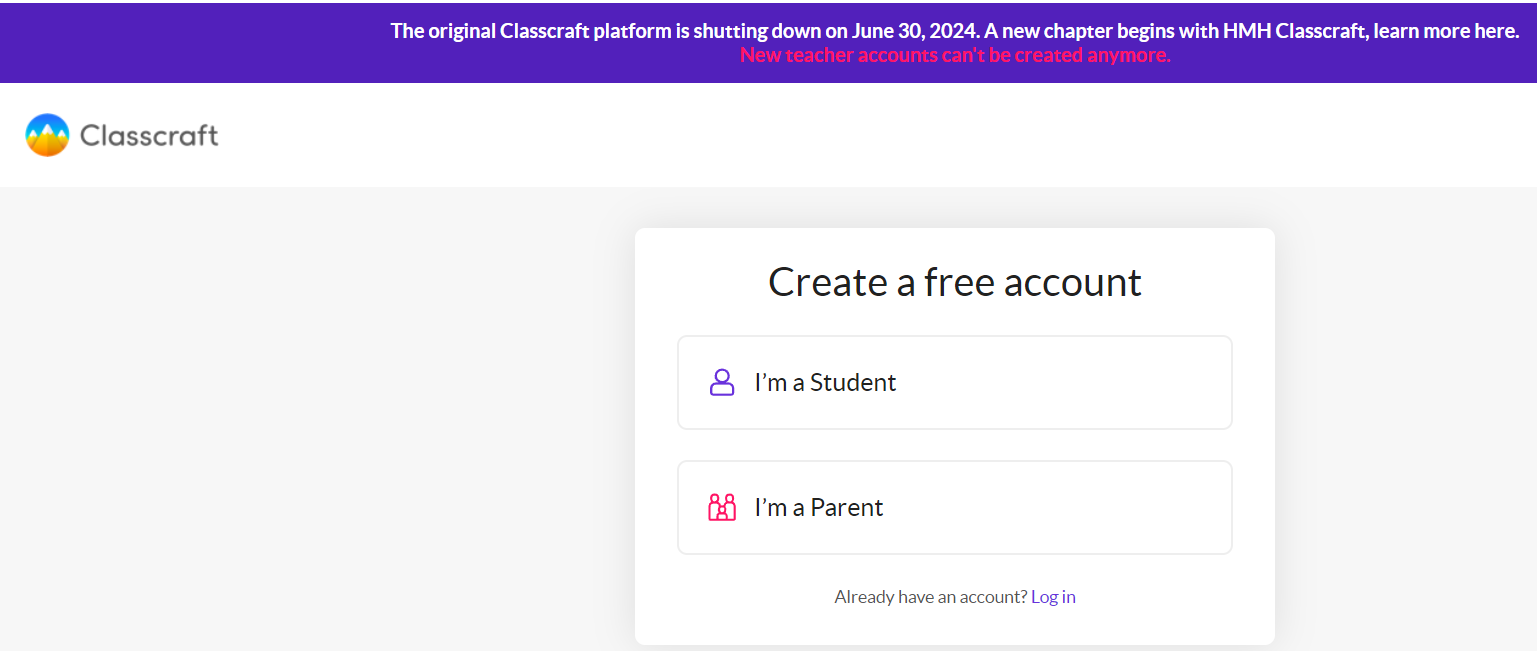 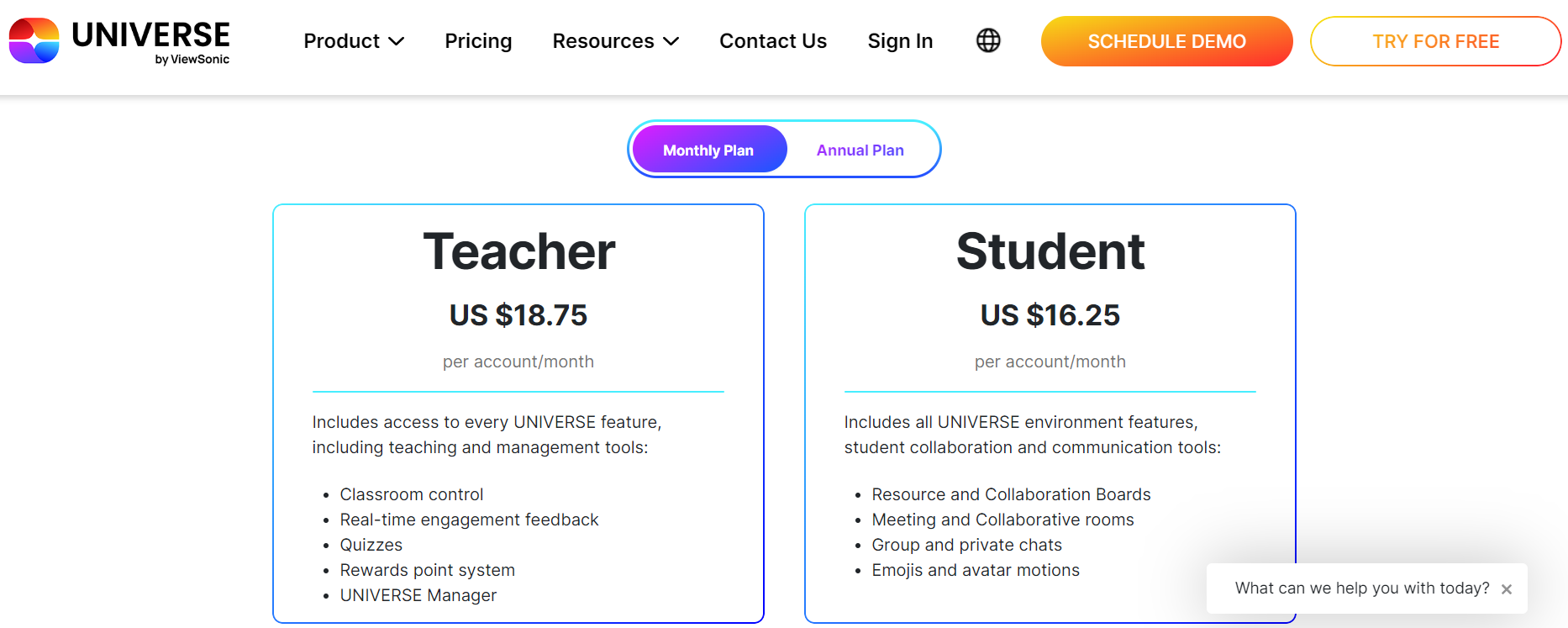 Zaključak
suvremeni pristup poučavanju, aktivno učenje i   
    individualizaciju nastavnog procesa prema potrebama
    svakog učenika
zanimljivi nastavni sadržaji 
kreativnost i inovativnost
Hvala na pažnji!
alenkataslak@gmail.com
alenka.taslak@skole.hr
ivana.hrastovic-mandaric@skole.hr
Evaluacija
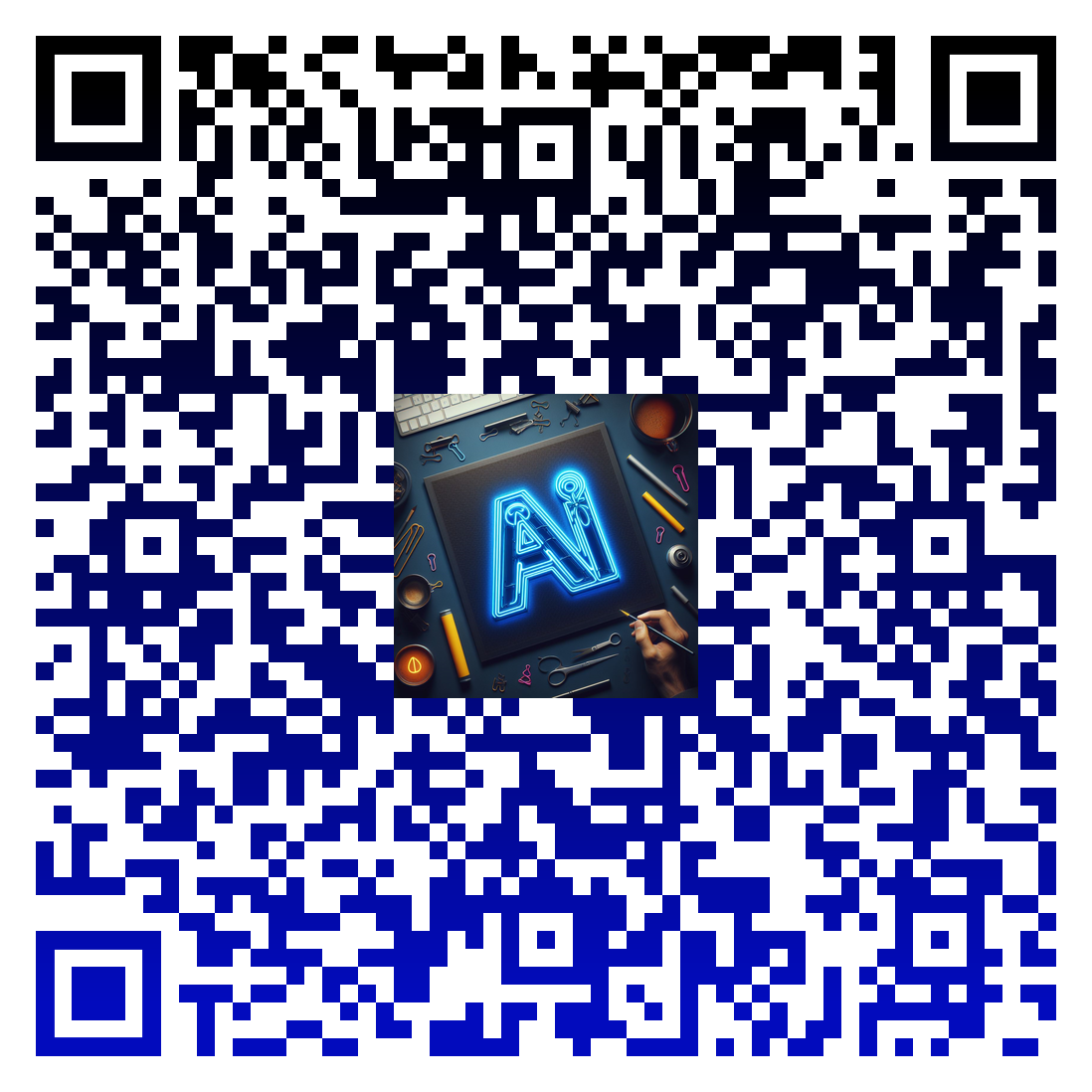 https://bit.ly/CUC2024AI